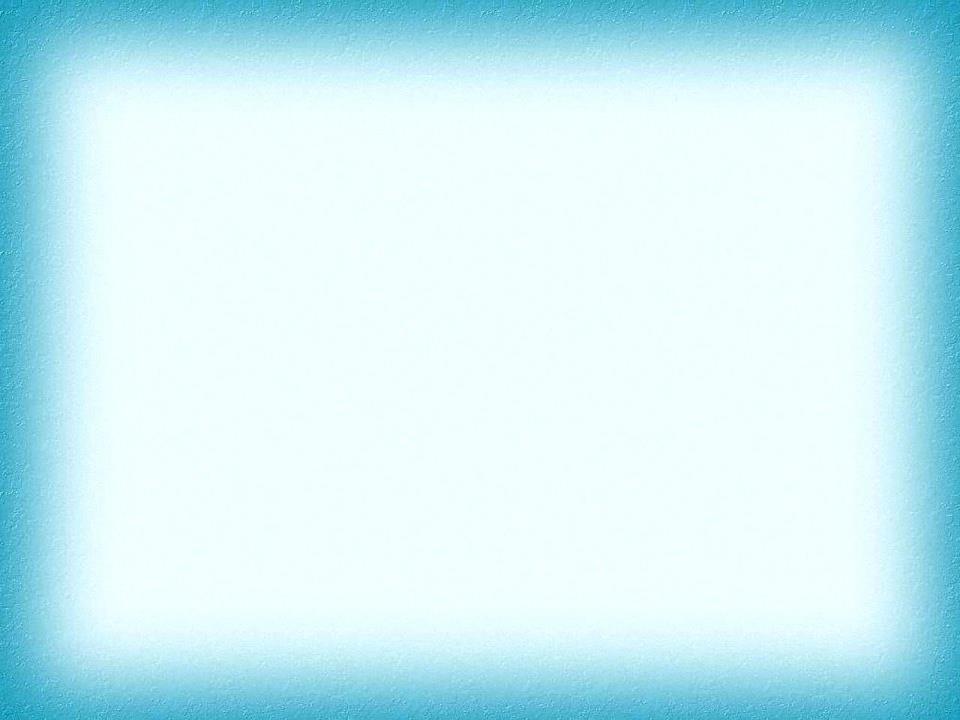 Муниципальное казенное дошкольное образовательное учреждение детский сад общеразвивающего вида «Теремок» г. Орлов
«Роднички родного края»

Проект по духовно- нравственному 
и патриотическому воспитанию 
детей старшего дошкольного возраста 


Вид проекта: познавательный
Сроки реализации:  долгосрочный - 2 года. 


         Воспитатель: Перминова Ольга Юрьевна,
               высшая квалификационная категория
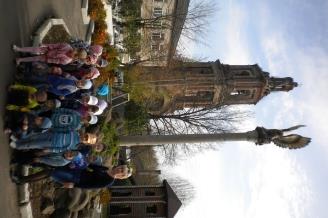 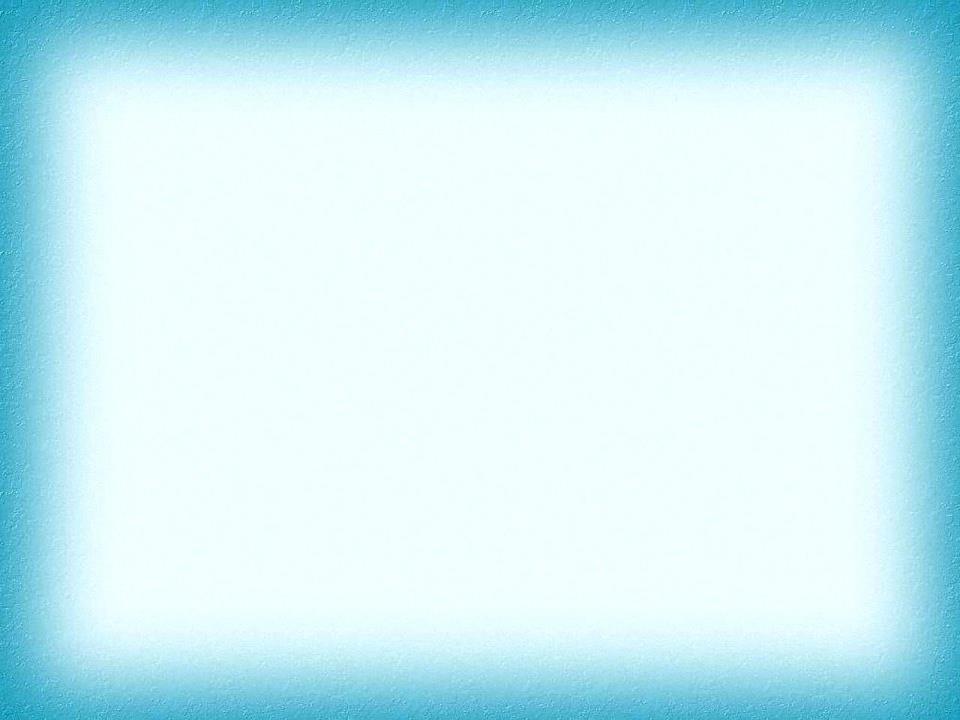 Что мы Родиной зовем?
Дом, где мы с тобой растем
И березки у дороги,
По которой мы идем
Что мы Родиной зовем?
Солнце в небе голубом.
И душистый, золотистый
Хлеб за праздничным столом
Что мы Родиной зовем?
Край, где мы с тобой живем.
                                                          
                                               В.Степанов
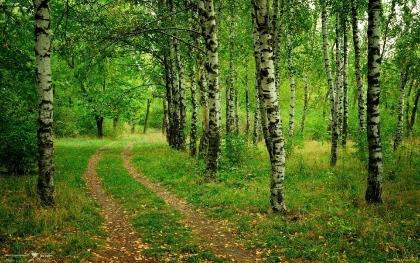 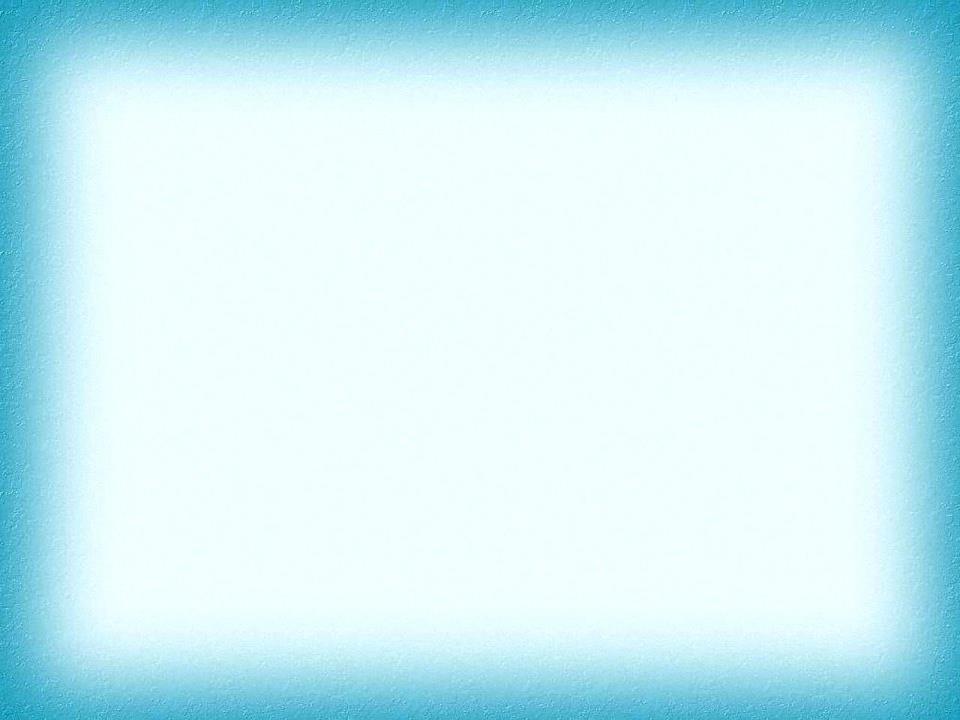 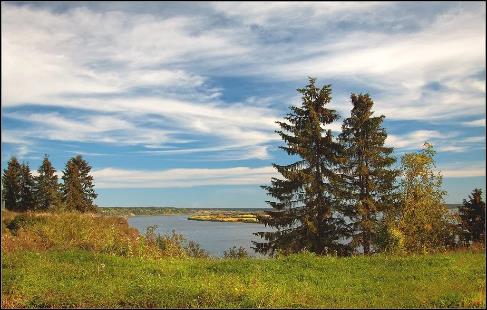 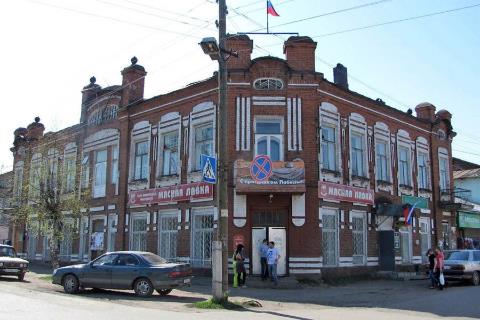 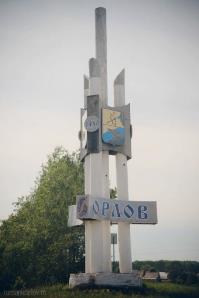 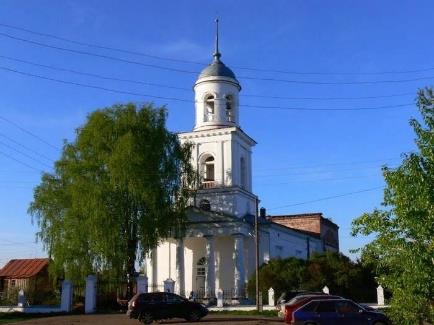 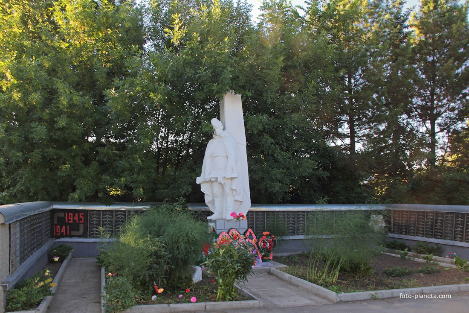 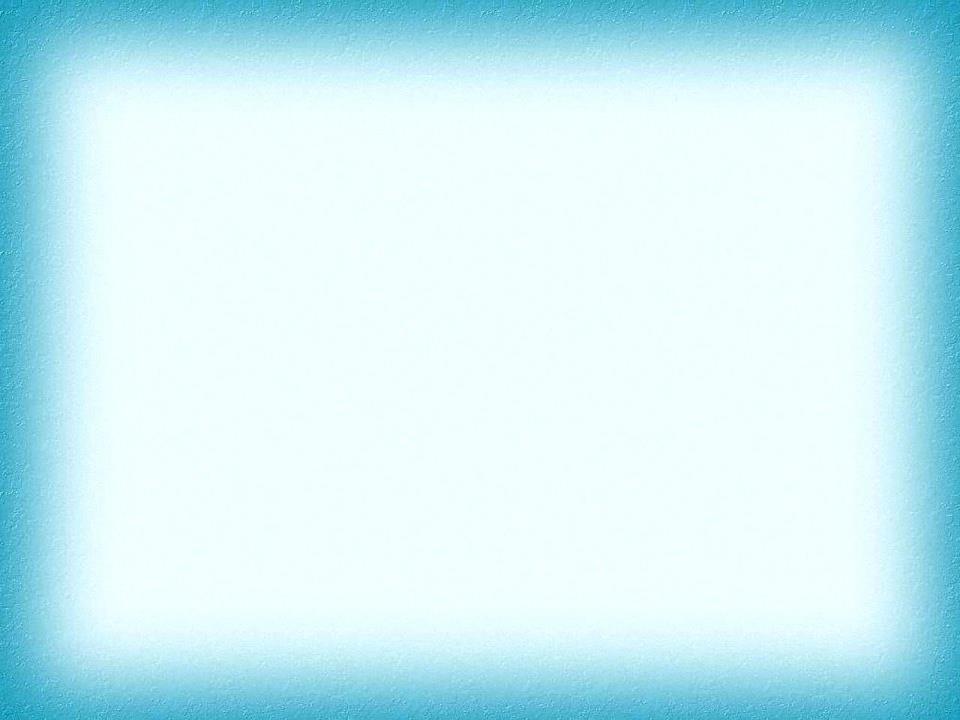 Актуальность проекта
Современное российское общество остро переживает кризис духовно – нравственных идеалов. Сегодня каждый из нас понимает потребность возрождения и развития духовных традиций нашего Отечества.
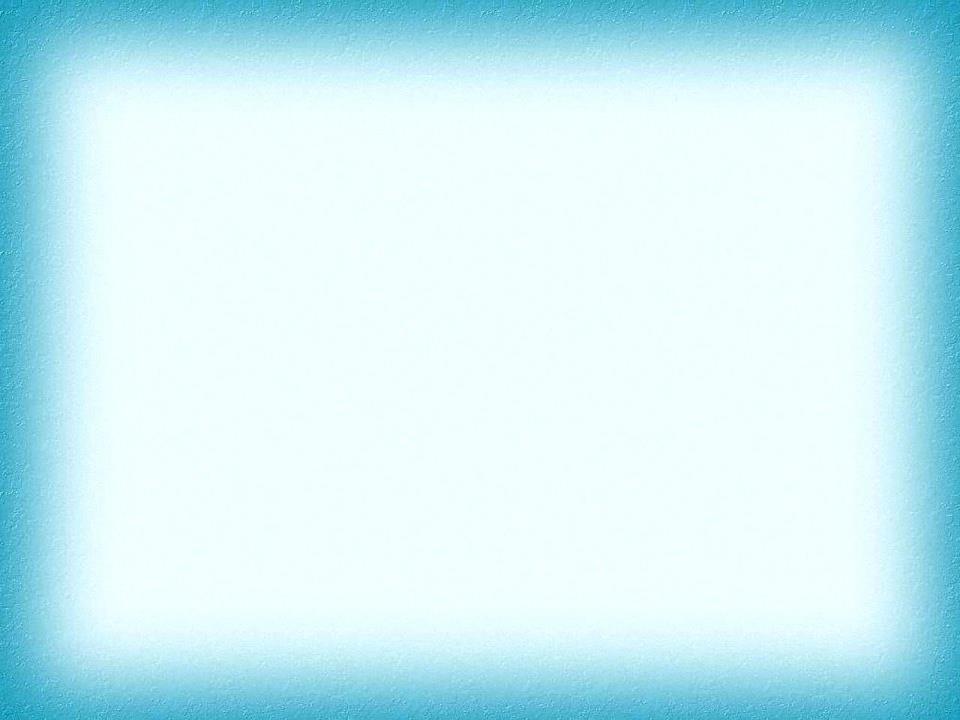 «Если человек не любит хотя бы изредка смотреть на старые фотографии своих родителей, не ценит память о них, оставленную в саду, который они возделывали, вещах, которые им принадлежали, - значит, он не любит их. Если человек не любит старые улицы, пусть даже и плохонькие, - значит, у него нет любви к своему городу. Если человек равнодушен к памятникам истории своей страны, - он, как правило, равнодушен к своей стране».
Академик Д.С. Лихачев
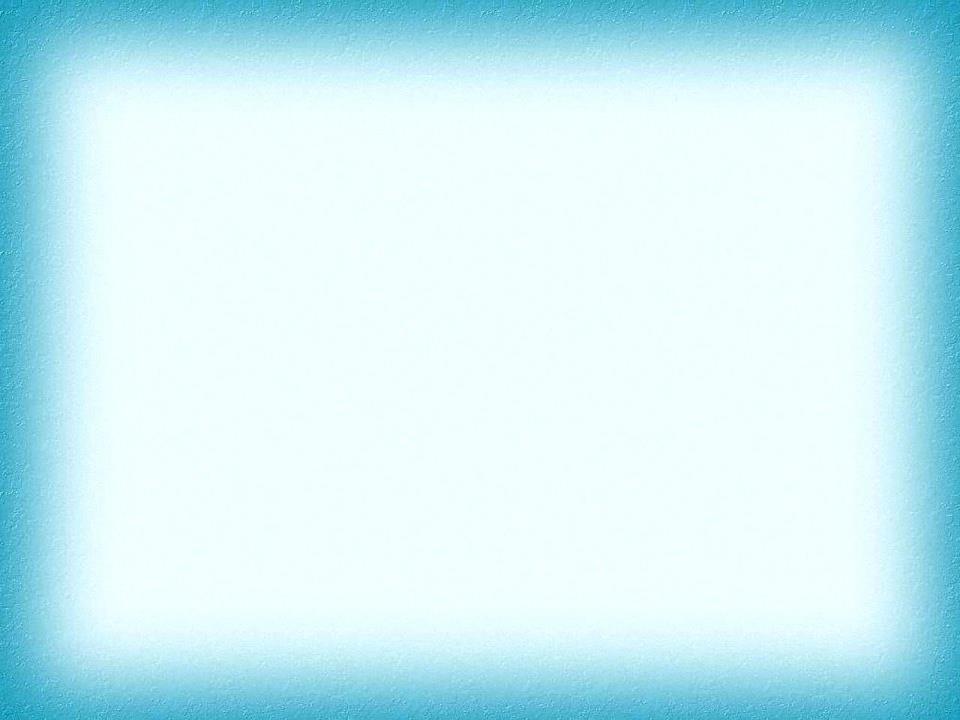 ЦЕЛЬ:  формирование патриотических чувств и основ духовно-нравственной личности посредством ознакомления с историей родного края.
ЗАДАЧИ: 
Создание условий для реализации проекта.
Формирование духовно- нравственных качеств личности через приобщение детей к семейным традициям, к традициям своих предков, к изучению культуры и привитию  любви к родному краю.
Формирование  представления детей о родном крае, о малой Родине, воспитание чувства гордости за свою малую родину, ее достижения и культуру.  
Знакомство детей с природой родного края, формирование у детей осознанно-правильного отношения к представителям живой природы и бережного отношения к родному краю.  
Продолжать работу по формированию у детей чувства гордости за героическое прошлое России, воспитывать уважение к ратным подвигам бойцов, ветеранам Великой  Отечественной войны, гордость за свой народ.
Активизировать взаимодействие с родителями по воспитании у дошкольников  духовно- нравственных и патриотических чувств.
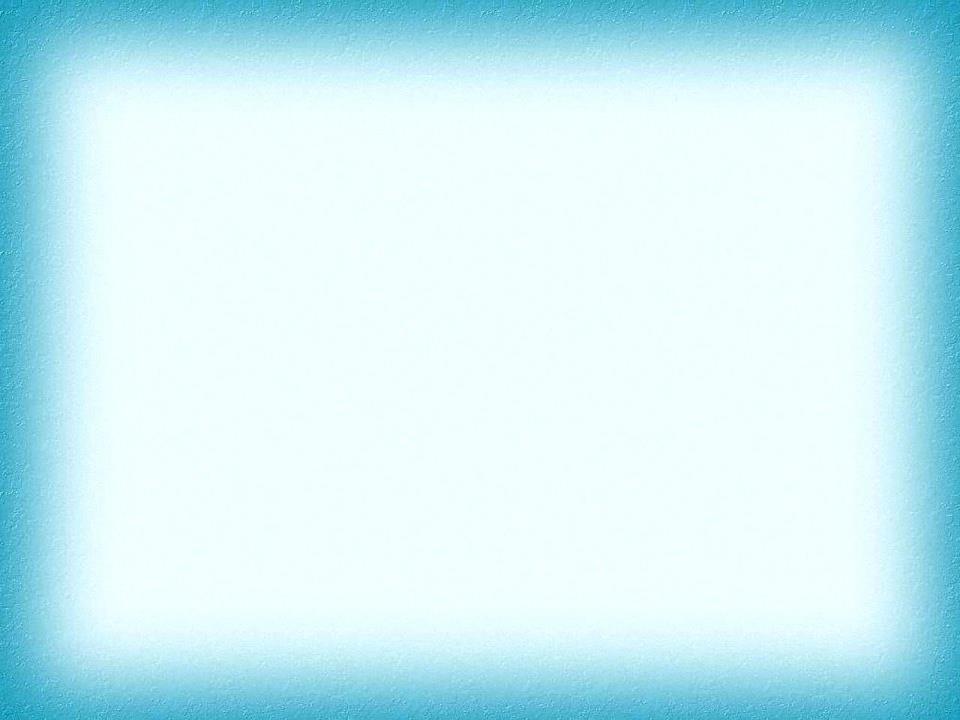 Новизна проекта
Основная роль в воспитании патриотических  и нравственно-духовных чувств отводится семье. Не воспитатель передает детям информацию, знания, а ребенок сам узнает, участвует и становится посредником между семьей и детским сообществом.
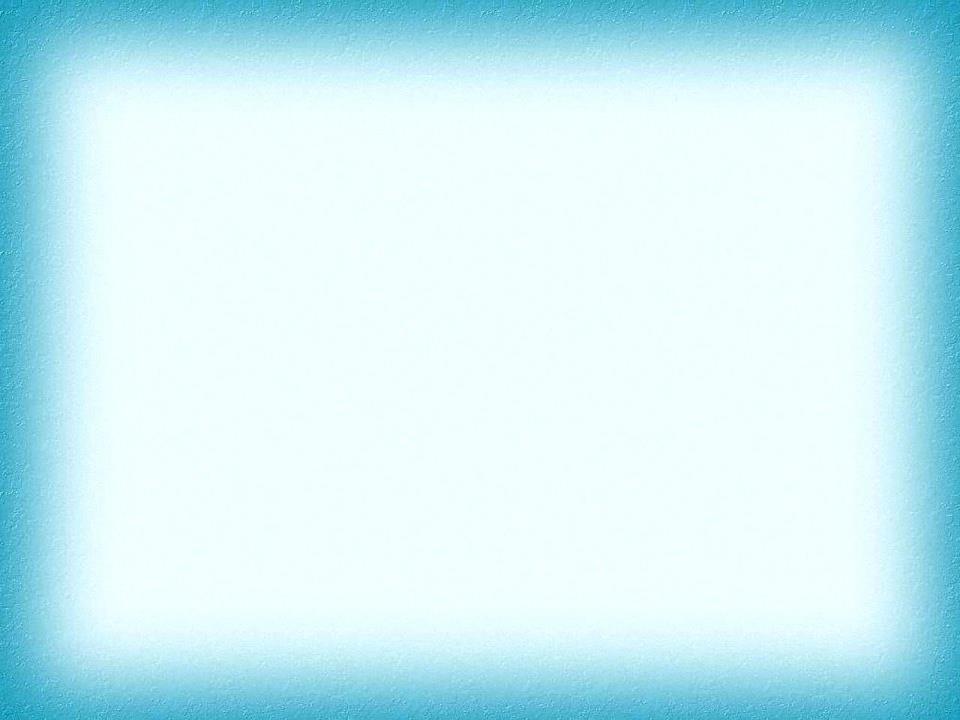 Принципы реализации проектаПринципы реализации проекта
1. Принцип историзма
Реализуется путем сохранения хронологического порядка описываемых явлений и сводится к двум историческим поколениям: прошлое (давным-давно) и настоящие (в наши дни).
 2. Принцип гуманизации
Предполагает умение педагога встать на позицию ребенка, учесть его точку зрения, не игнорировать его чувства и эмоции, а также ориентироваться на высшие общечеловеческие понятия – любовь к семье, родному краю, Отечеству.
 3. Принцип дифференциации
Заключается в создании оптимальных условий для самореализации каждого ребенка в процессе освоения знаний о родном городе, крае, с учетом возраста, пола ребенка, накопленного им опыта, особенностей эмоциональной и познавательной сферы.
 4. Принцип интегративности
Реализуется в сотрудничестве с семьей, детской библиотекой, краеведческим музеем и музеем крестьянского быта
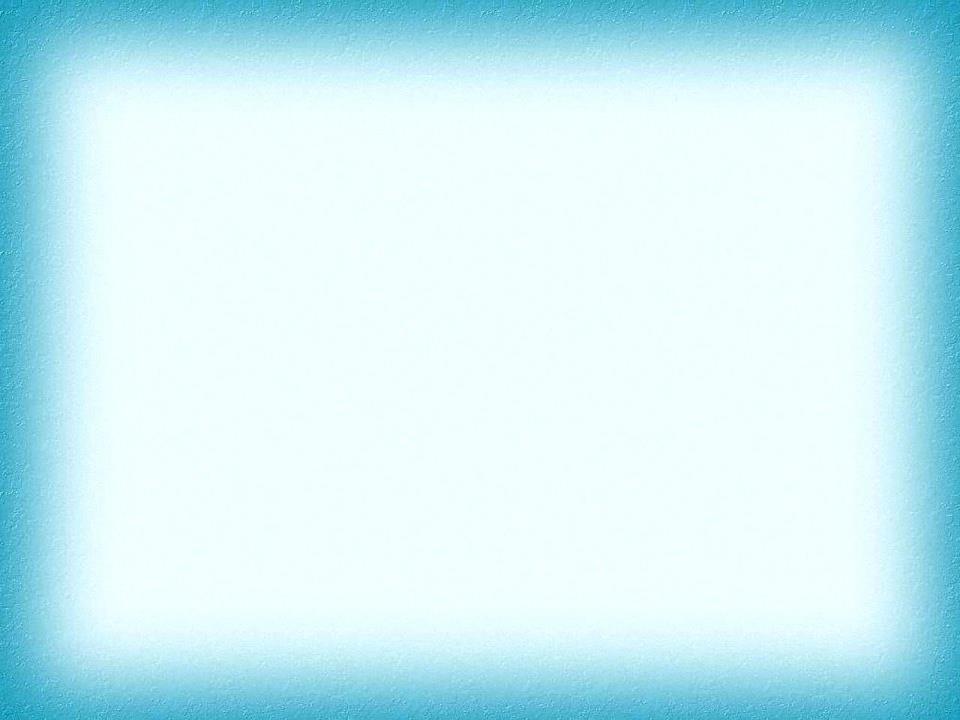 Целевые группы проекта
Дети: специально организованная деятельность, совместная деятельность педагога и ребенка (подгруппы детей), самостоятельная детская деятельность.
Педагоги: активная методическая работа, интеграция деятельности по формированию патриотизма, оказание консультативной помощи.
Родители: содействие педагогам по теме проекта, участие в мероприятиях ДОУ.
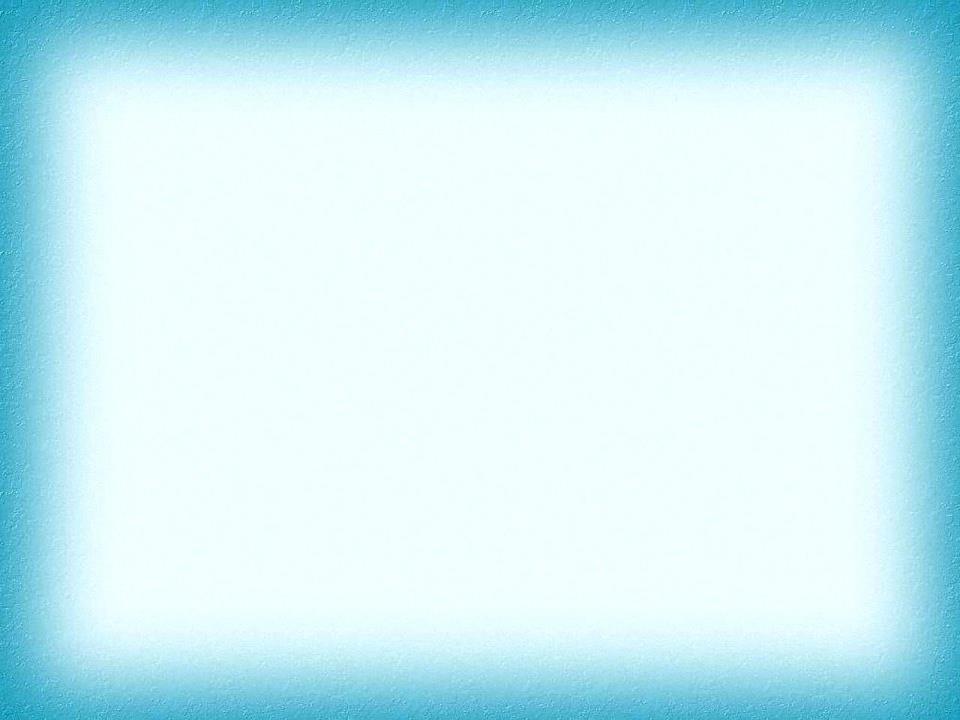 Срок реализации проекта – 2 года (сентябрь 2021 г.- апрель 2023 г.)
Этапы проекта   
1 этап  –  подготовительно-организационный 
(сентябрь 2021 г.)
анкетирование родителей по теме;
диагностирование детей с целью выявления уровня сформированности знаний и представлений об истории и культуре родного города  и края;
составление перспективного плана работы по блокам.
2 этап – практический(основной) 
(октябрь 2021 г. – март 2023г.)
 ознакомление дошкольников с проектом в различных видах деятельности. 
3 этап – контрольно-оценочный  (апрель 2023 г.) 
итоговое диагностирование детей.
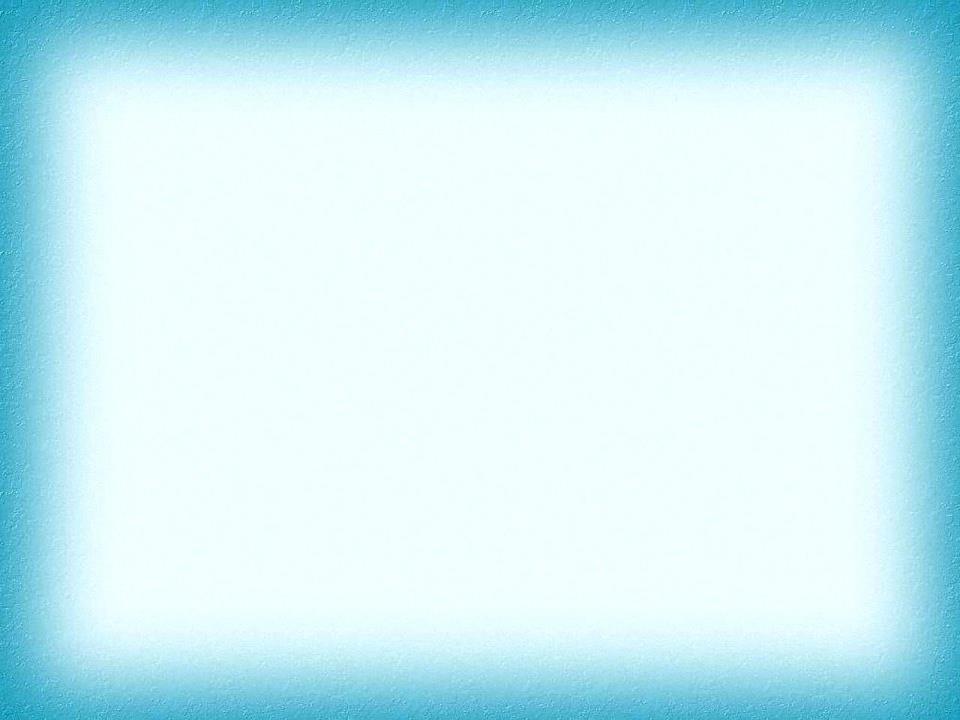 Ожидаемые результаты
Расширение знаний детей по краеведению, возрастание интереса к родному краю, его достопримечательностям, событиям прошлого и настоящего.  
Воспитание любви и чувства гордости за малую Родину, бережного отношения к родному городу, краю.  
Развитие у дошкольников познавательной активности, исследовательских умений и навыков, навыков проектной деятельности.  
Повышение активной гражданской позиции семей дошкольников.
Блоки проекта
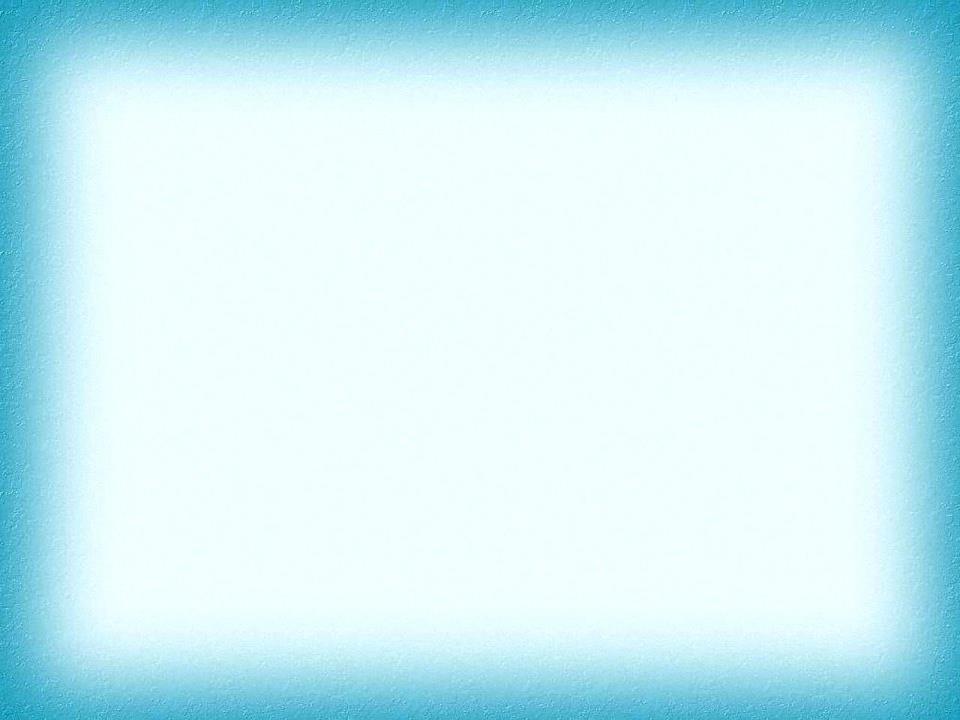 1 блок «Вместе дружная семья»
                                             (Я и моя семья)
2 блок «Моя малая Родина" 
                                  (город,  край, страна)
3 блок  «Вижу чудное раздолье»
                                 (природа родного края)
4 блок  «Наша кладовая»
      (культура и традиции родного края)
5 блок  «России верные сыны» 
                   (боевая слава нашего народа)
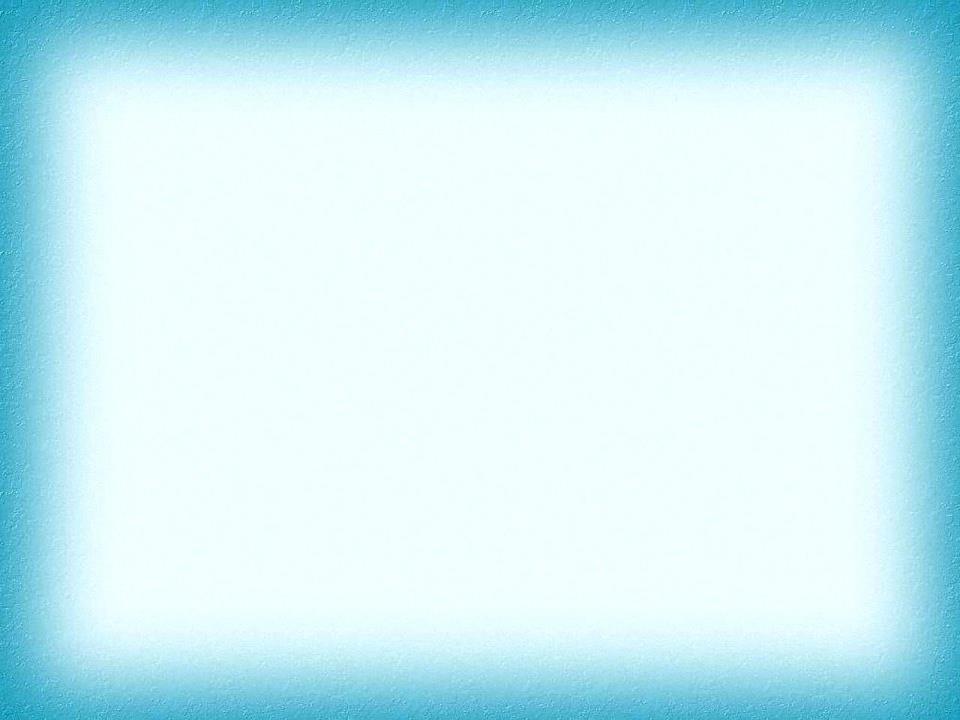 1 блок. «Вместе дружная семья»                                      (Я и моя семья)
Задача. Формирование духовно- нравственных патриотических качеств личности через приобщение детей к семейным традициям и ценностям.
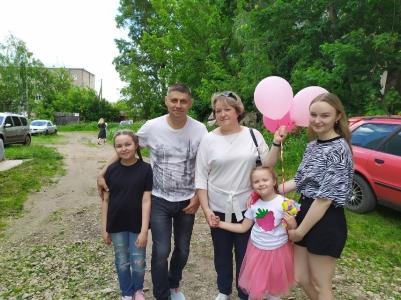 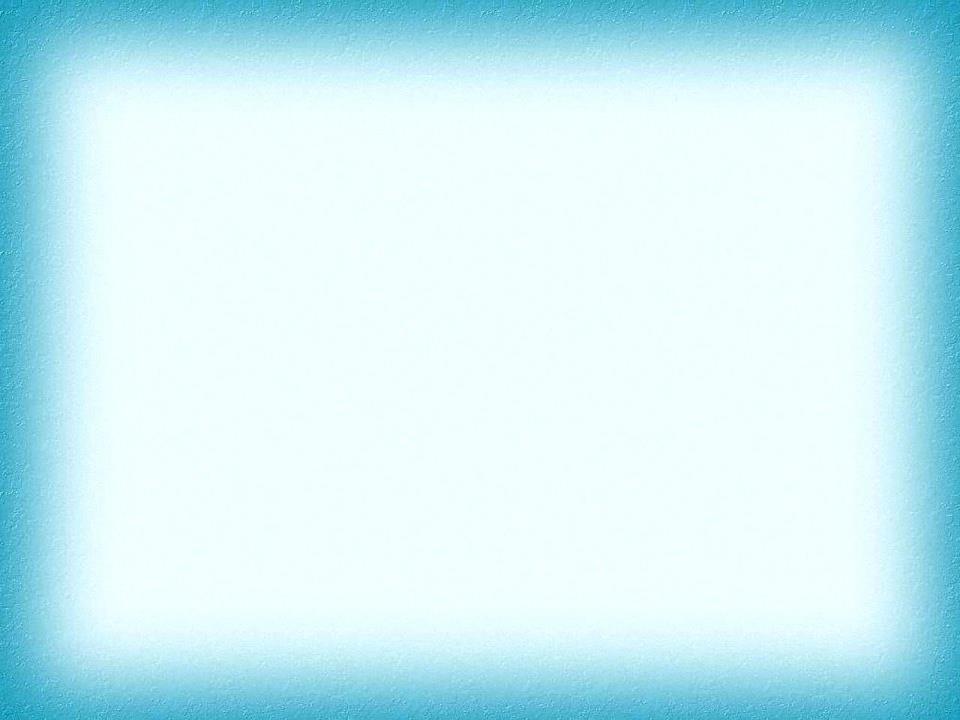 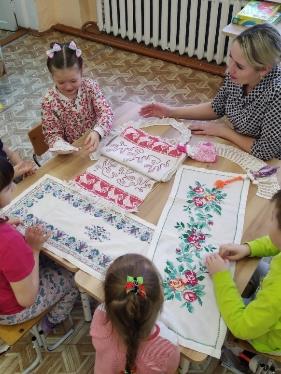 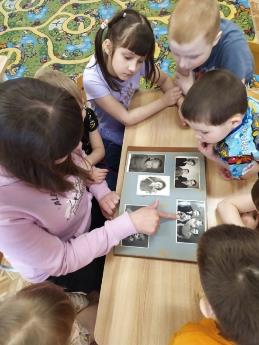 «День семьи»
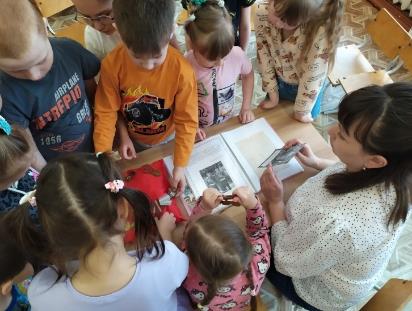 Генеалогическое древо
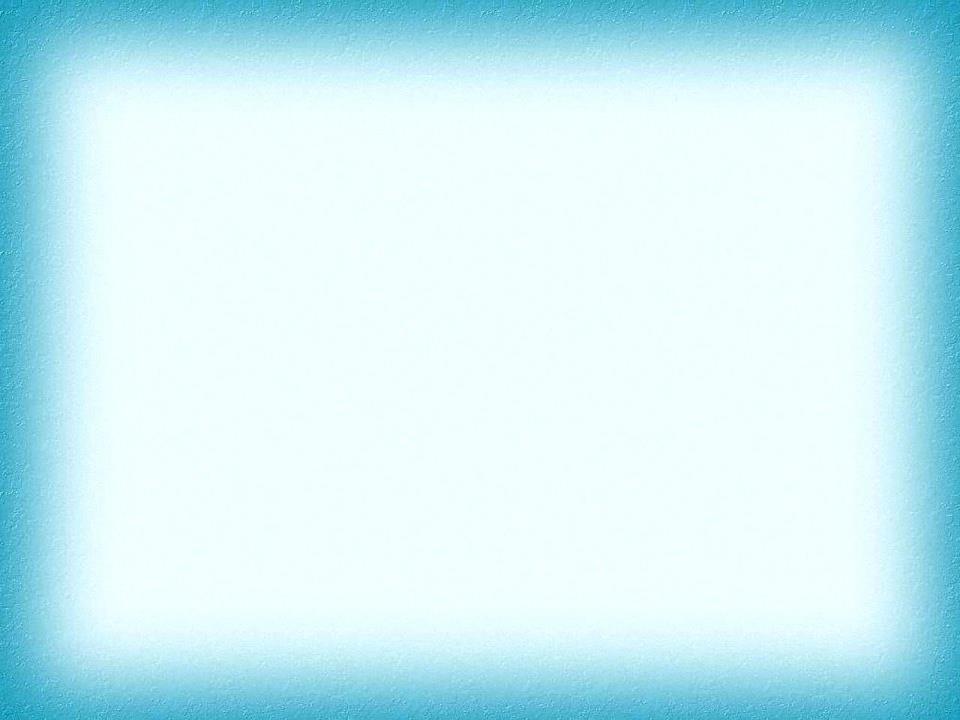 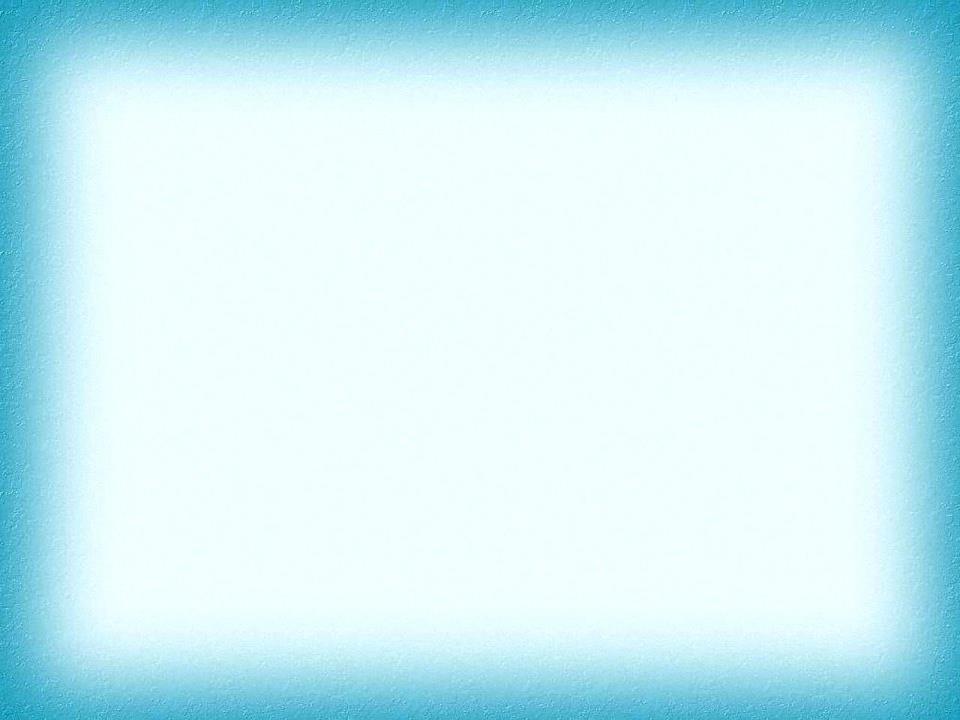 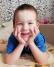 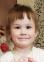 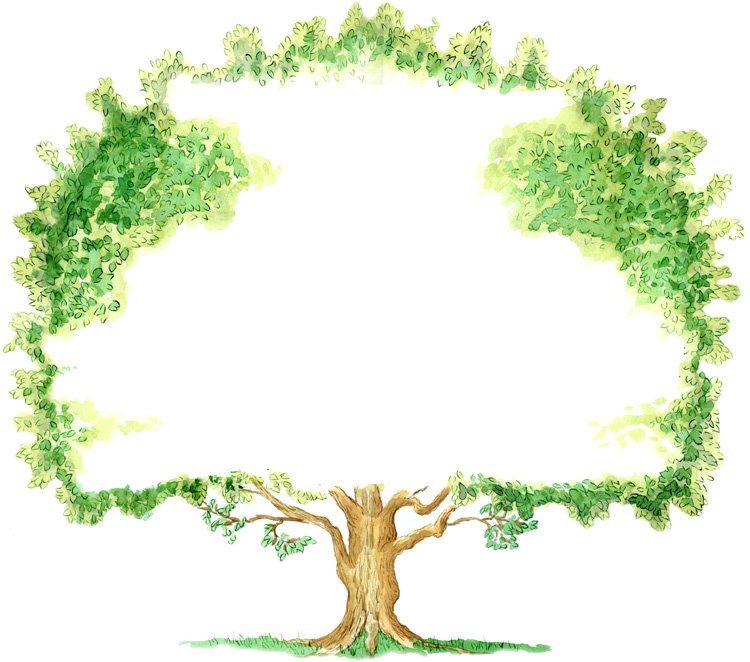 Соня
Ваня
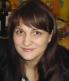 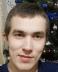 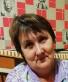 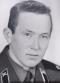 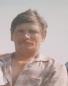 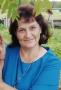 Михалев 
Роман Иванович
Михалева (Новосёлова)
Анастасия Николаевна
Михалева(Краева) Людмила Николаевна
Михалёв Иван Павлович
Новосёлов Николай 
Иванович
Новосёлова (Васенина)
 Наталья 
Аркадьевна
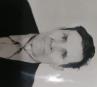 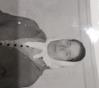 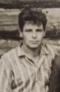 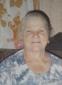 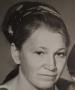 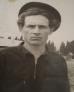 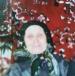 Михалёв Павел 
Алексеевич
Краев Николай Афанасьевич
Краева (Малышева) 
Анна Васильевна
Новосёлова
(Шишкина) Таисья Васильевна
Новосёлов 
Иван Степанович
Васенина  
(Вохмянина)
 Алевтина Степановна
Васенин Аркадий Васильевич
Михалёва Федосья
Николаевна
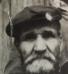 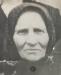 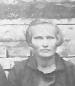 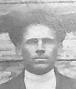 Малышев Василий Власович
Малышева 
Мария
Фёдоровна
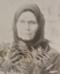 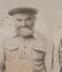 Шишкина Катерина
Шишкин Василий Фокеевич
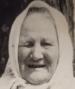 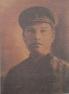 Васенина 
(Зонова)
Татьяна 
Филипповна
Васенин Василий Павлович
Краев Афанасий Петрович
Новосёлова 
Арина 
Фёдоровна
Новосёлов
Степан 
Васильевич
Краева
Фекла Евгеньевна
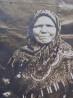 Вохмянина 
Наталья
Григорьевна
Вохмянин Степан Егорович
Васенина
Евдокия 
Петровна
Фотовыставки
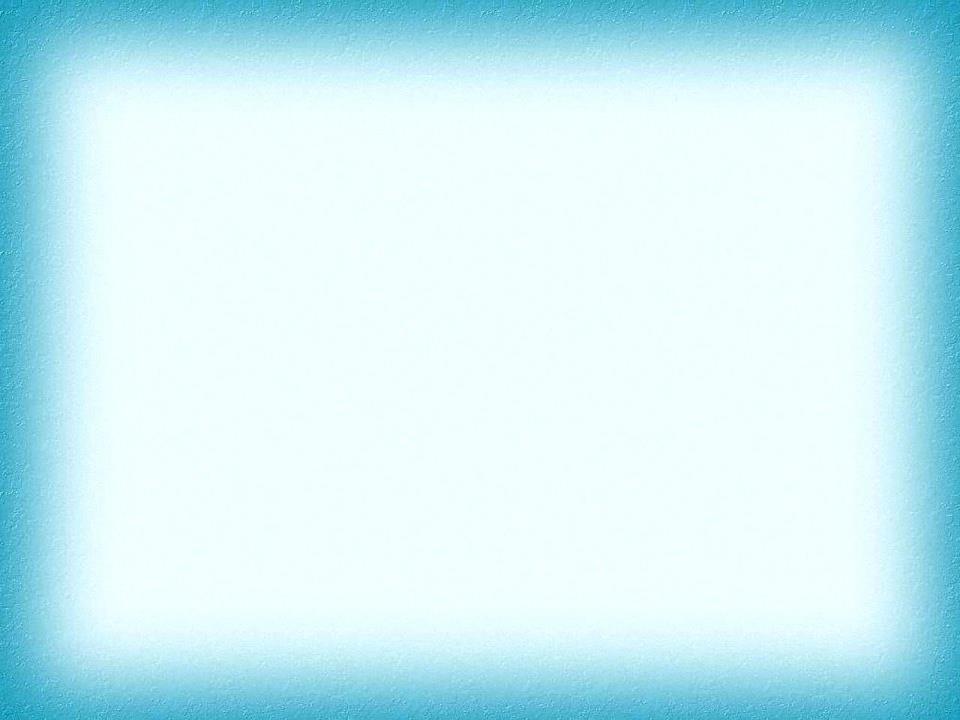 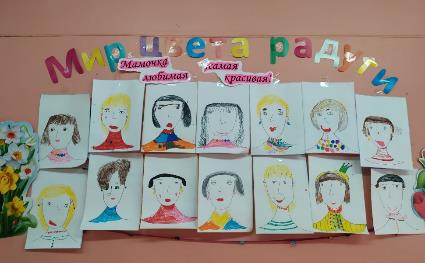 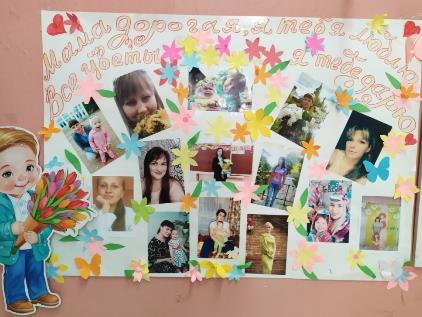 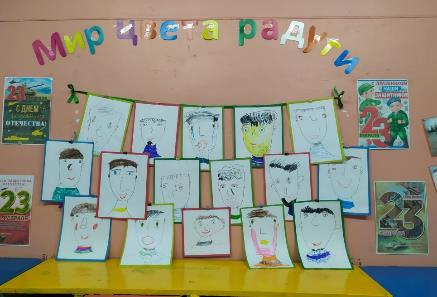 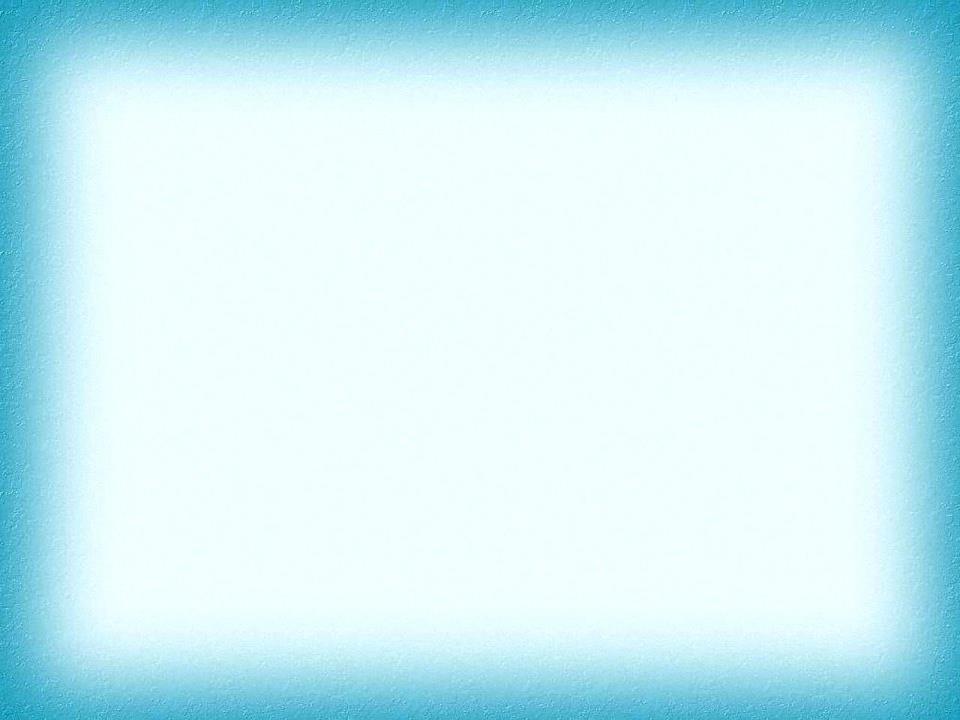 конкурсно - игровая программа"Наши мамы лучше всех"
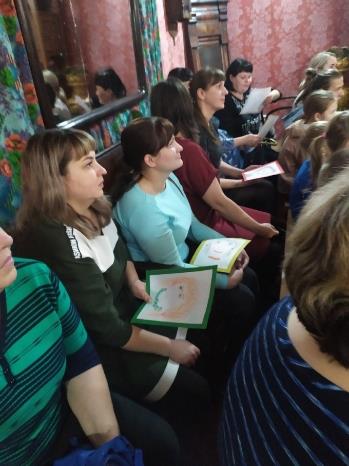 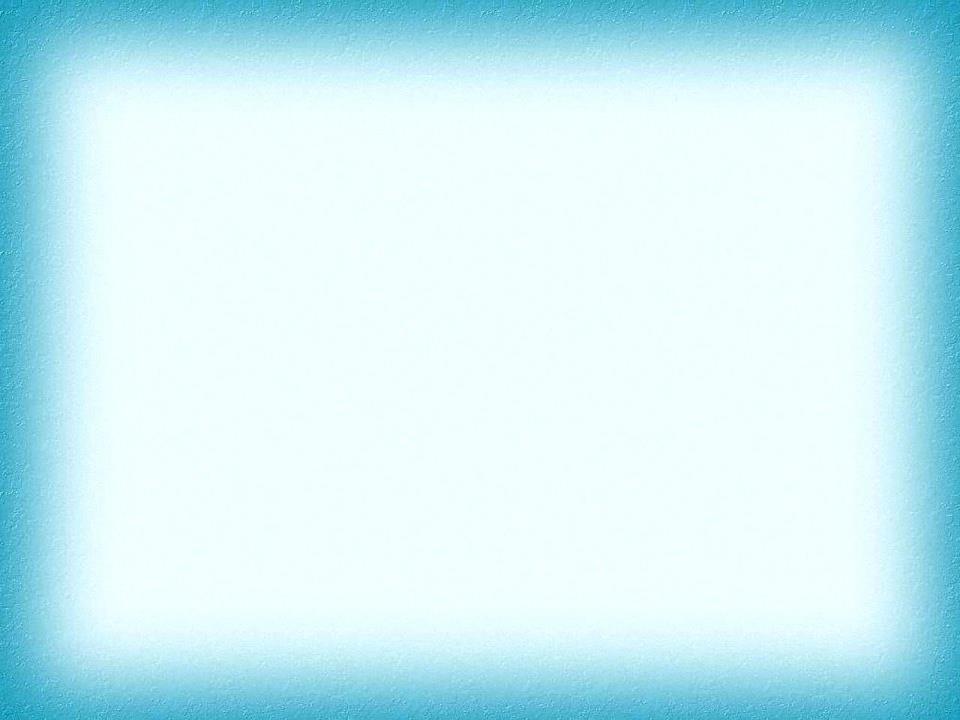 Наши фотогазеты
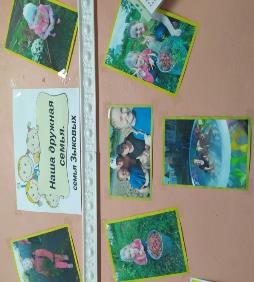 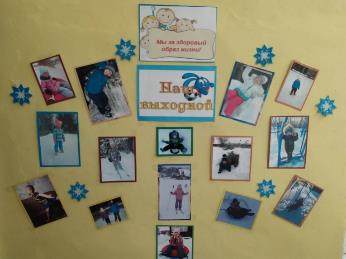 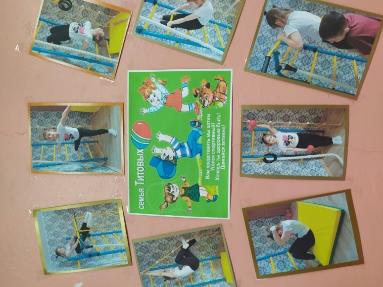 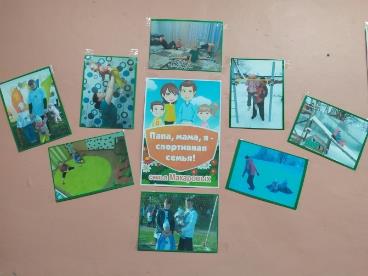 «Веселые семейные старты»
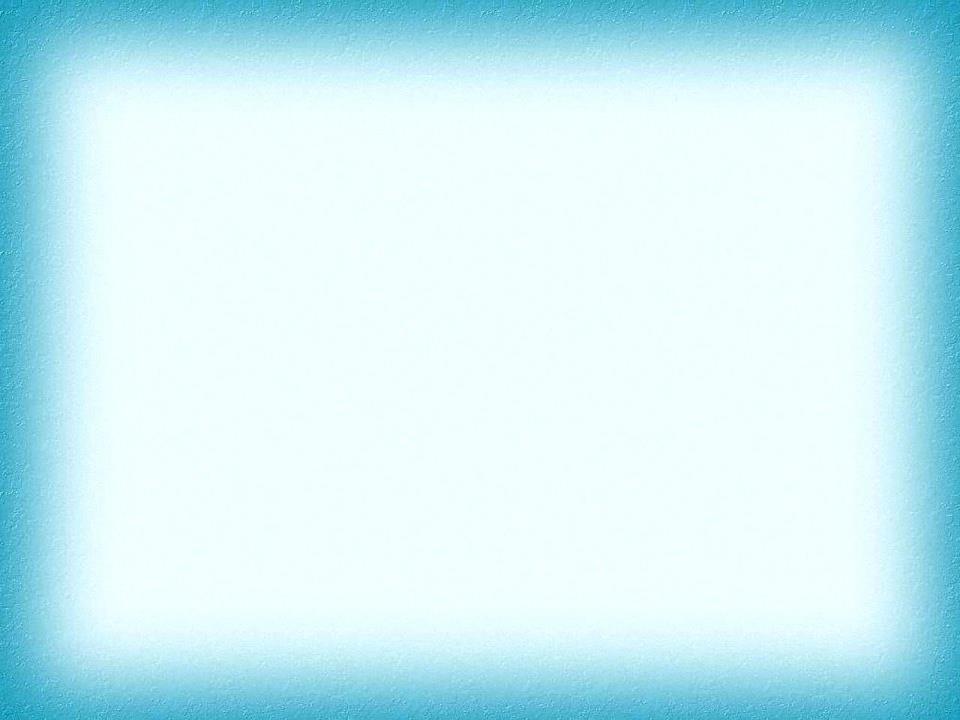 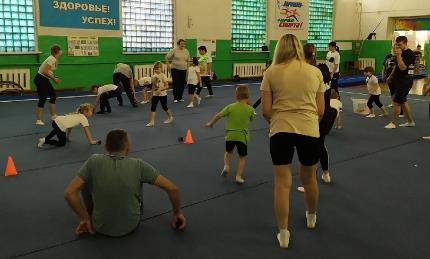 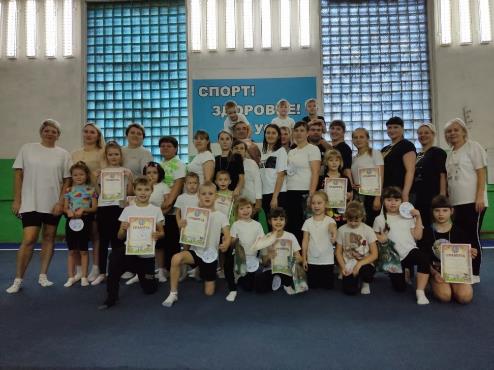 Конкурсы, выставки
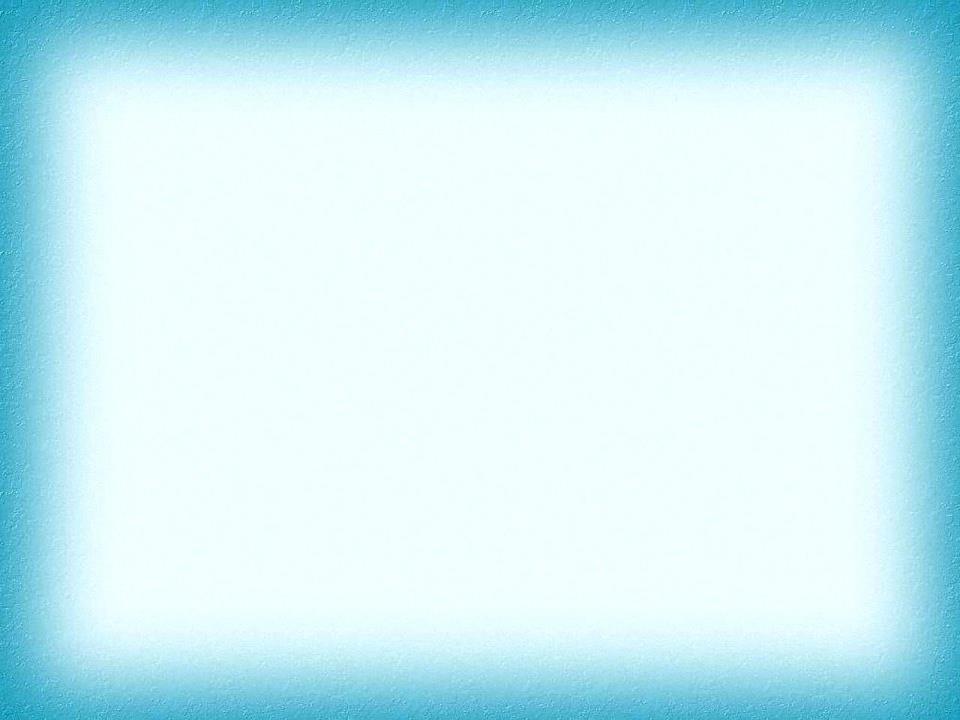 «Здравствуй , осень золотая!»
«К нам идет Новый год»
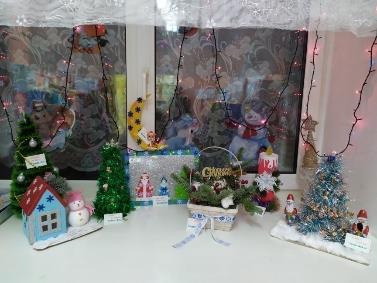 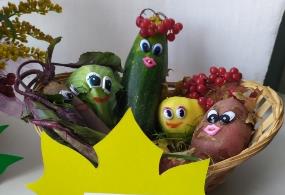 «Открытка ветерану»
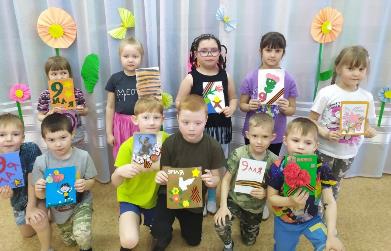 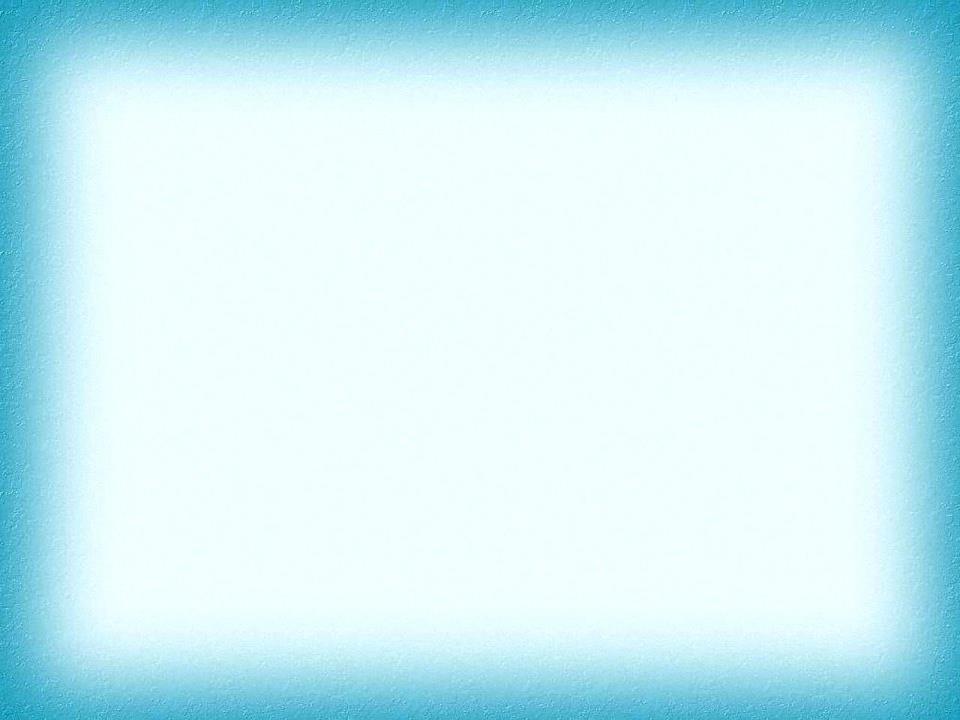 Районный конкурс «Маленькие принц и принцесса -2021»
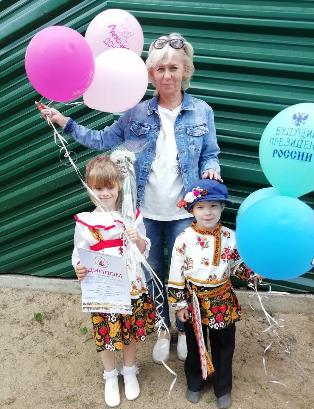 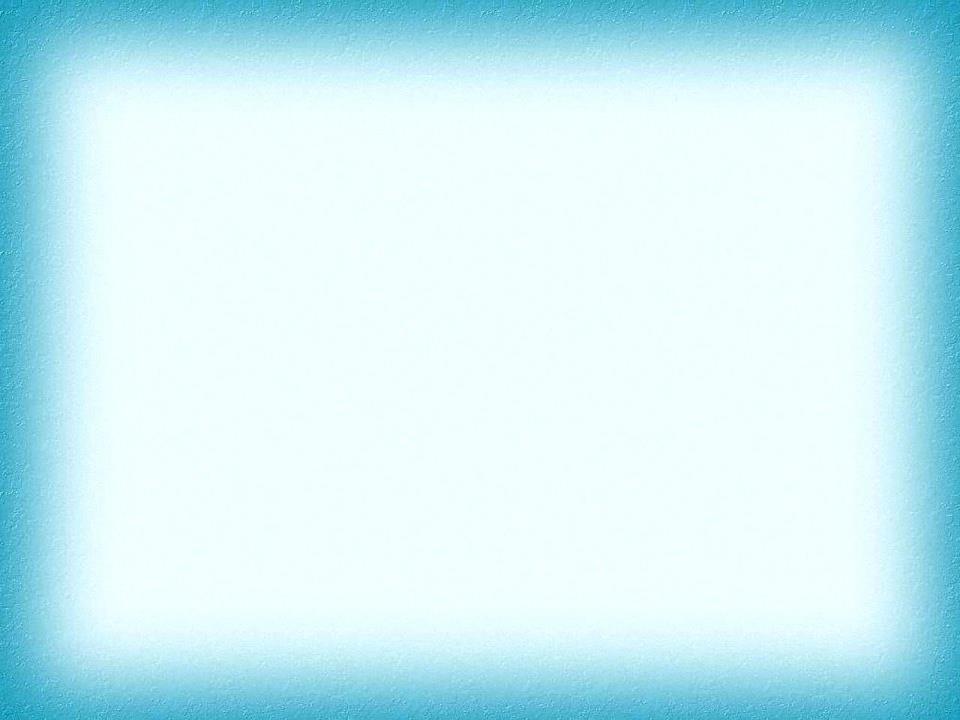 Первый межрайонный фестиваль семейного  вокального творчества «Две звезды»
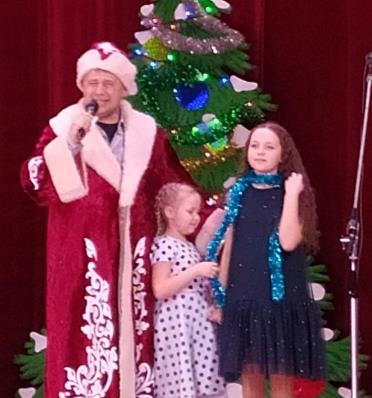 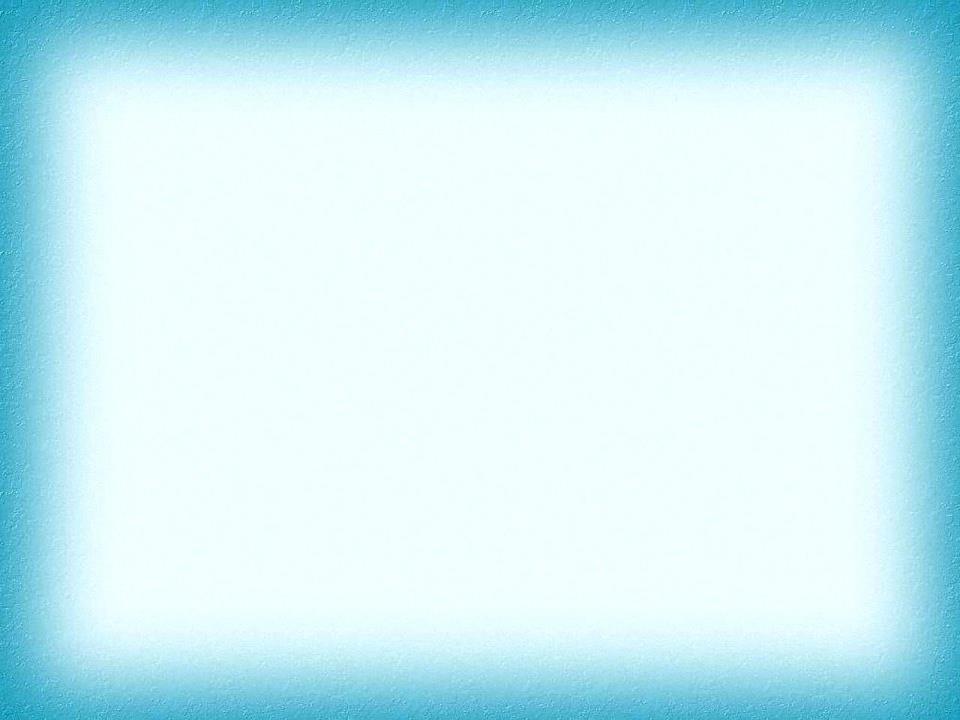 2 блок «Моя малая Родина»                            (город,  край, страна)
Задача.  Формировать представления детей о родном крае, о малой Родине, воспитывать чувство гордости за свою малую родину, ее достижения и культуру; формировать бережное отношение к родному краю.
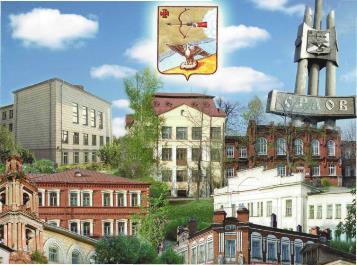 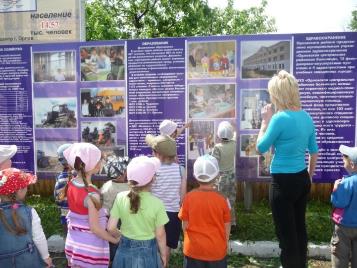 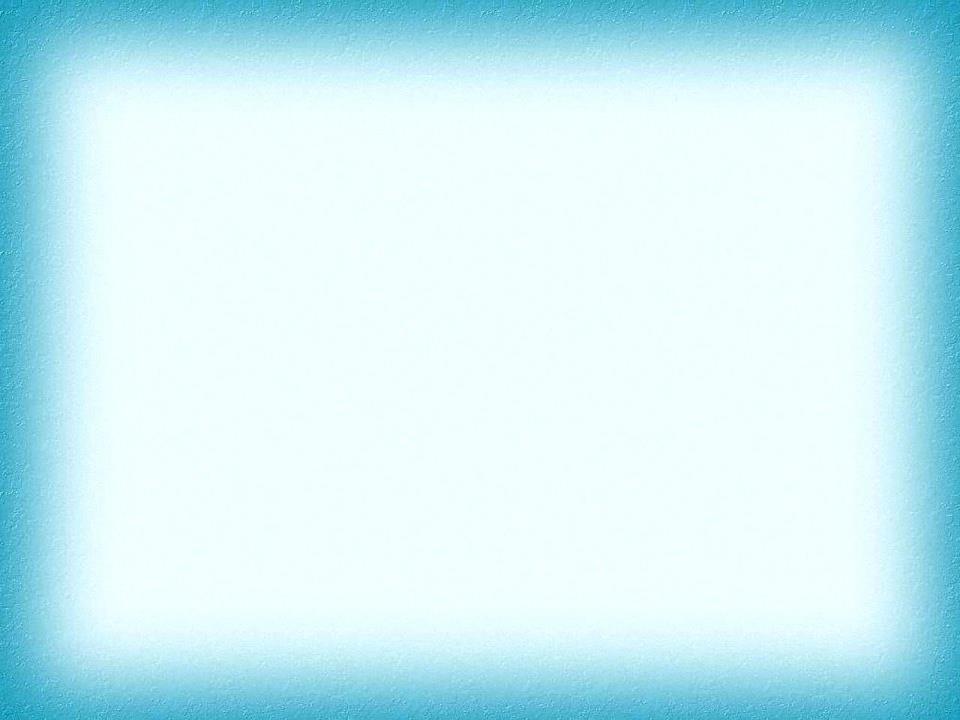 Альбомы про город
Д/и «Герб города»
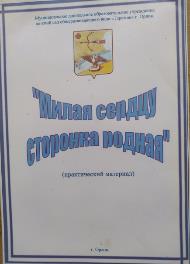 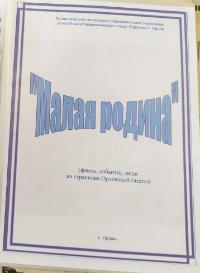 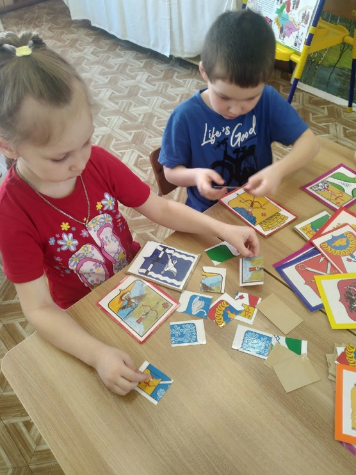 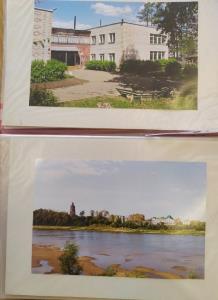 Экскурсии по городу
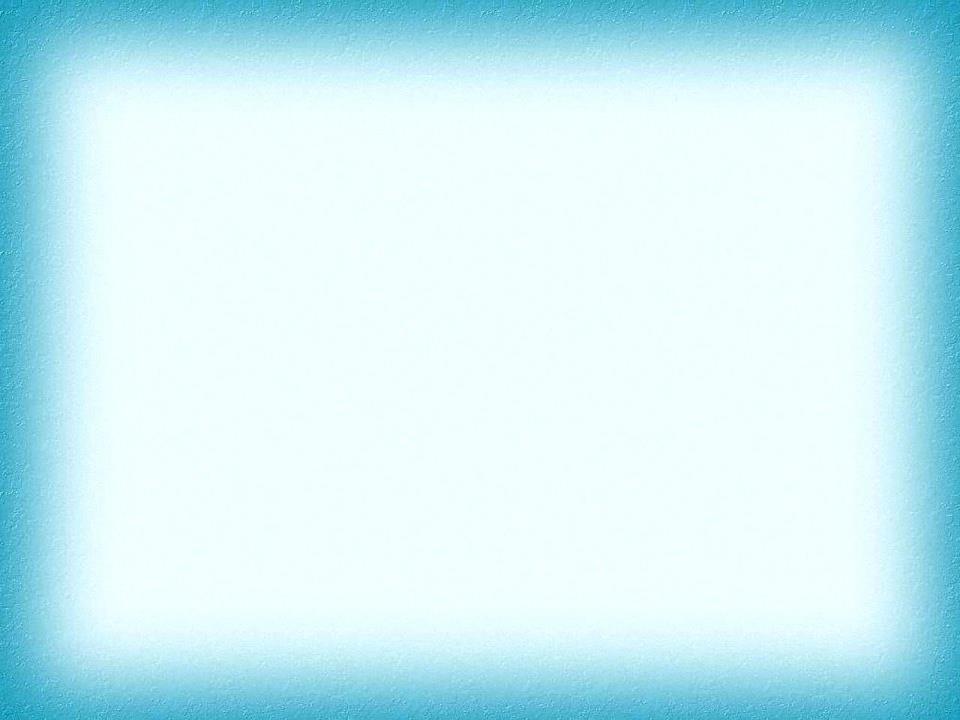 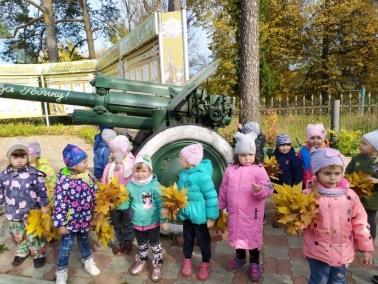 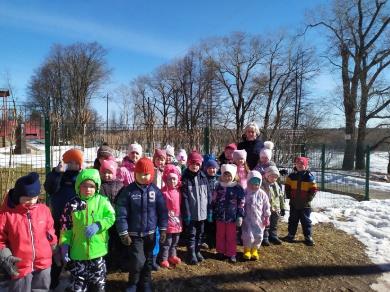 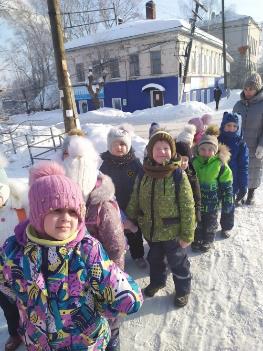 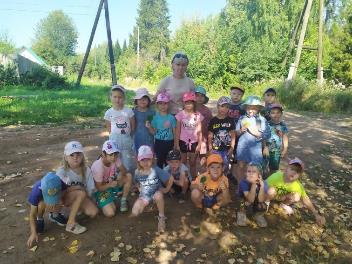 Мини-музеи в группе
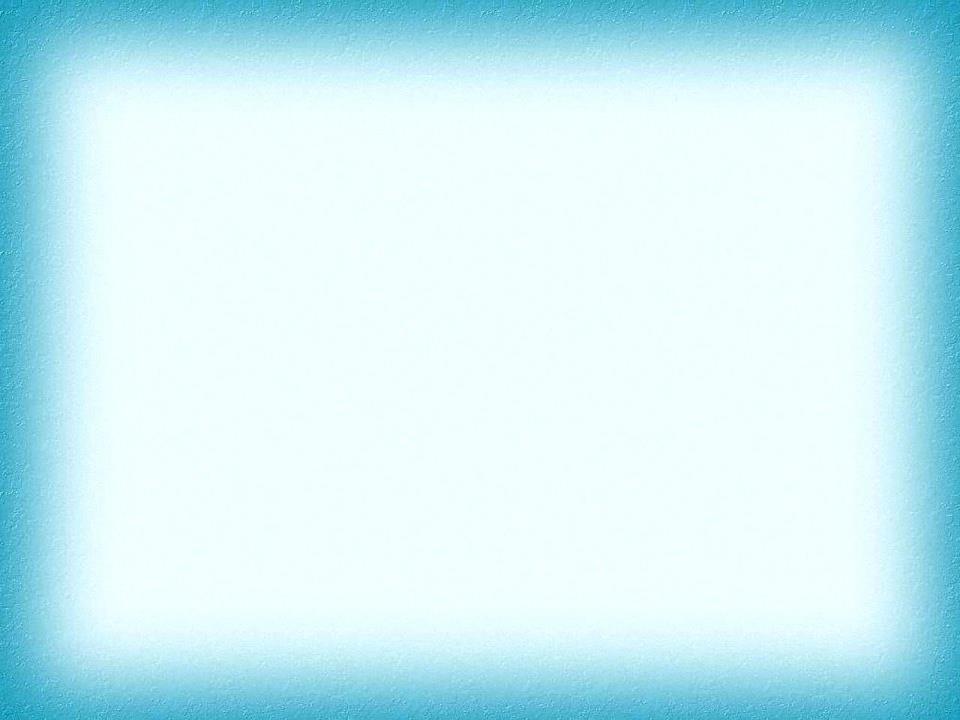 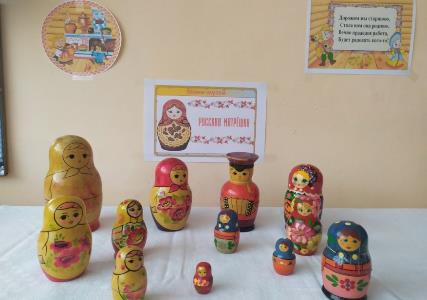 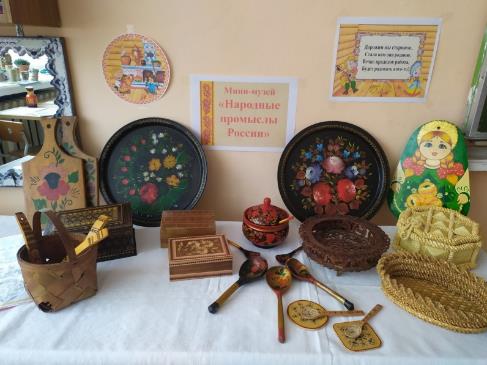 Музей крестьянского быта
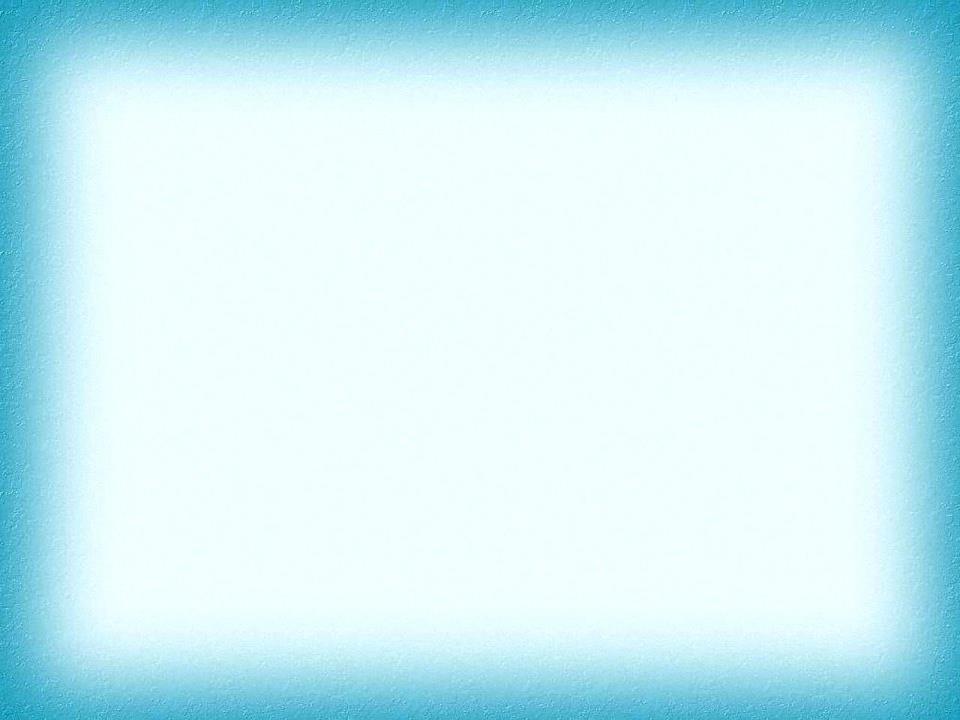 «Сторона, моя сторонка»
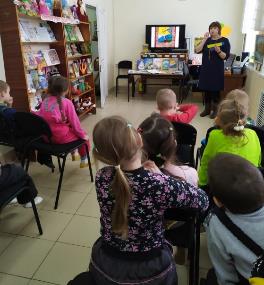 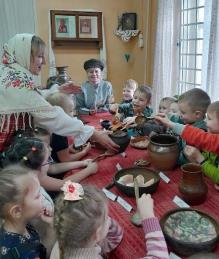 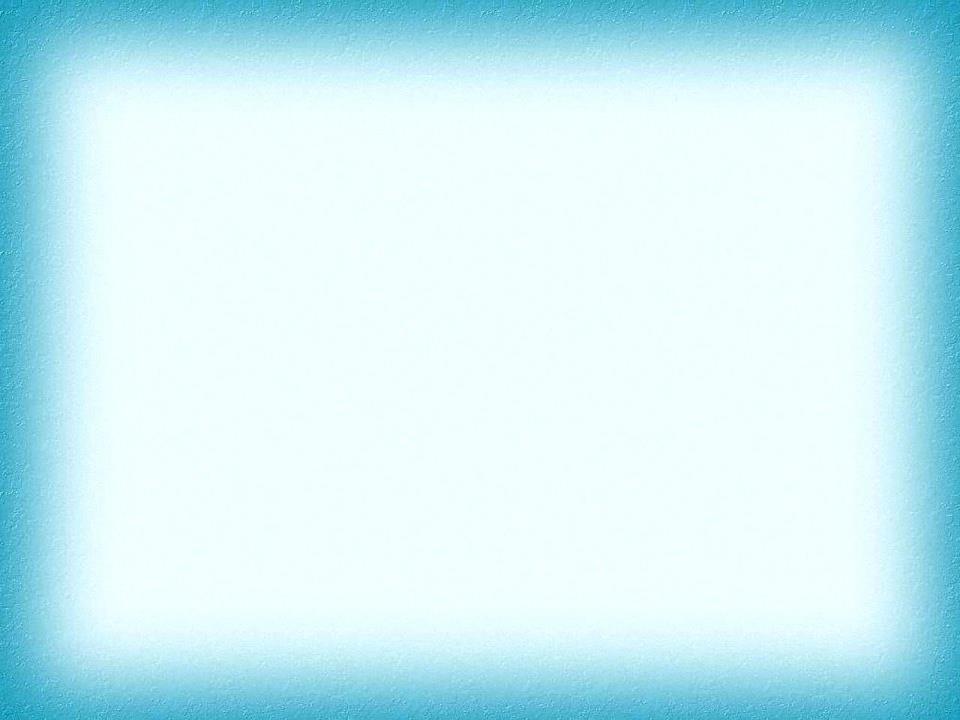 Экскурсии
Дом где живут чудеса
Удивительный мир книги
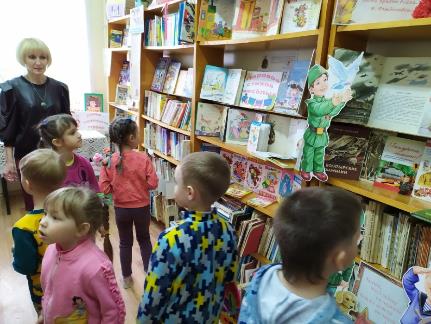 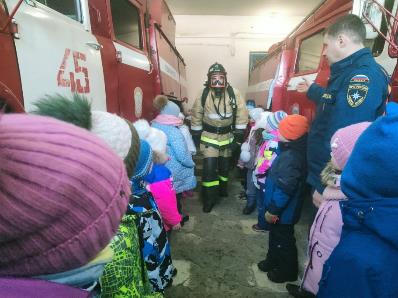 ПЧ-45
Прошлое и настоящее нашего района
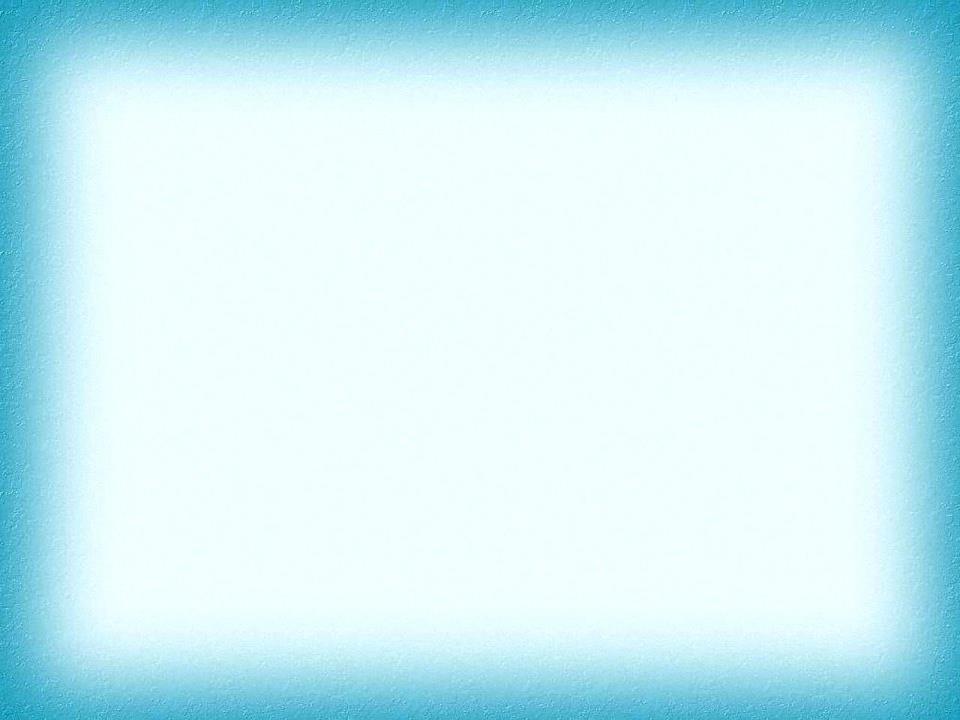 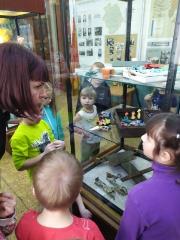 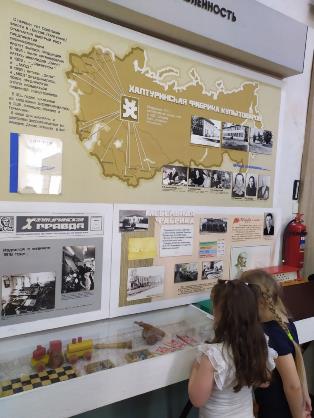 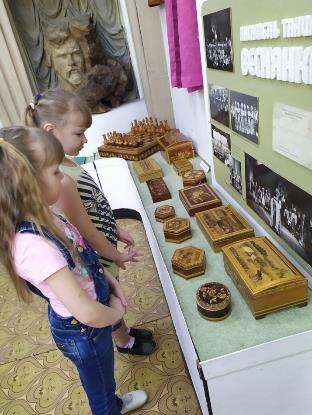 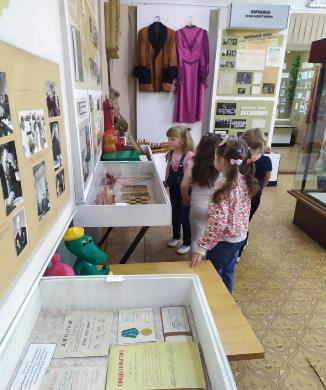 Папки –передвижки для родителей
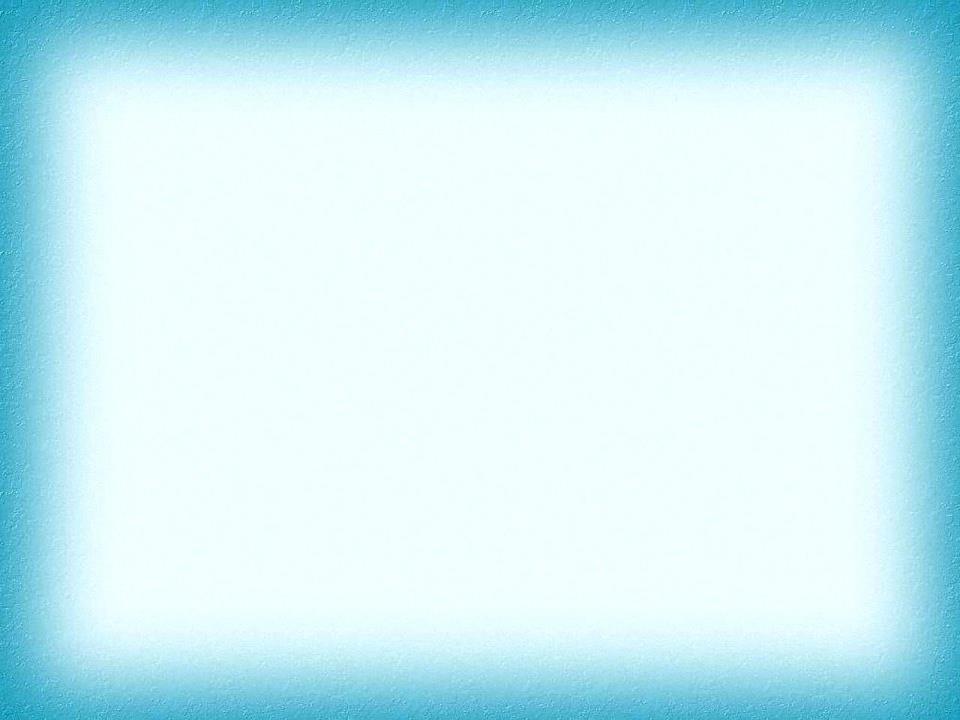 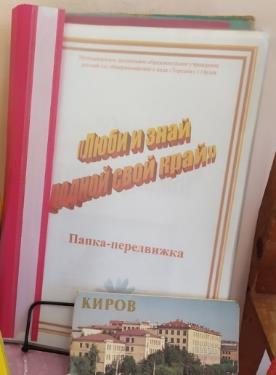 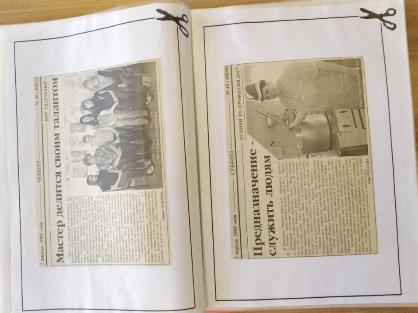 Мини- музеи
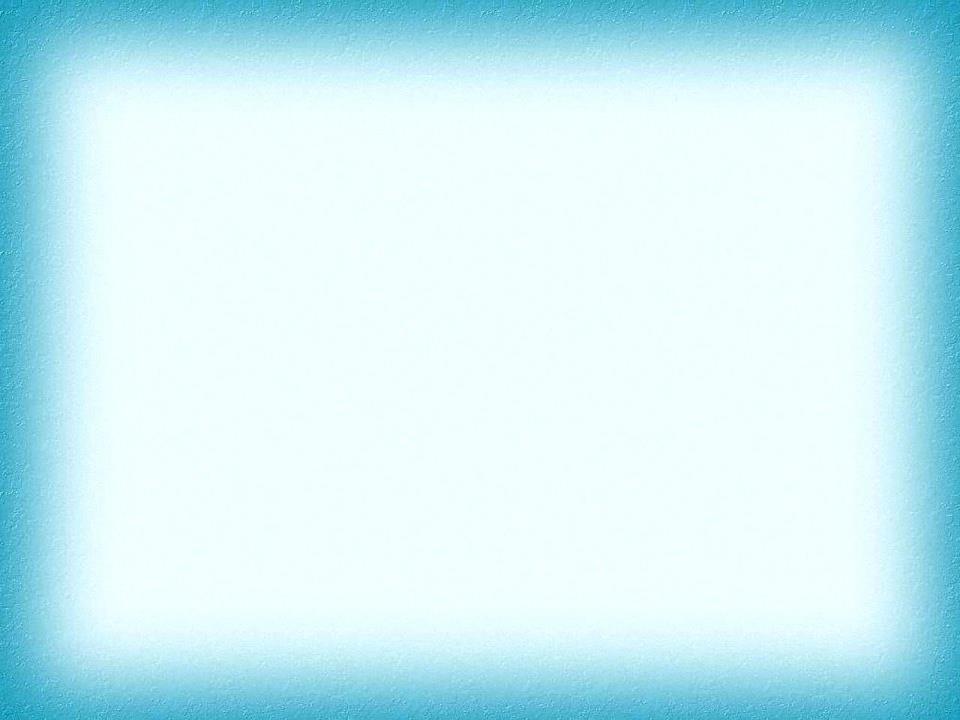 «Родной мой край»
«Наша Родина – Россия»
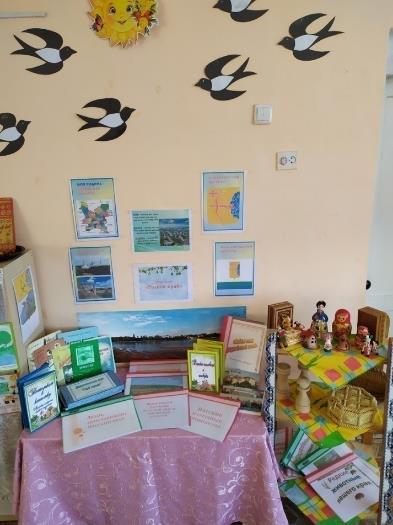 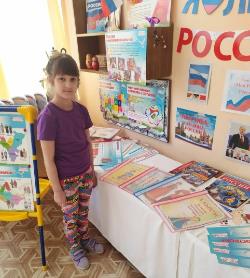 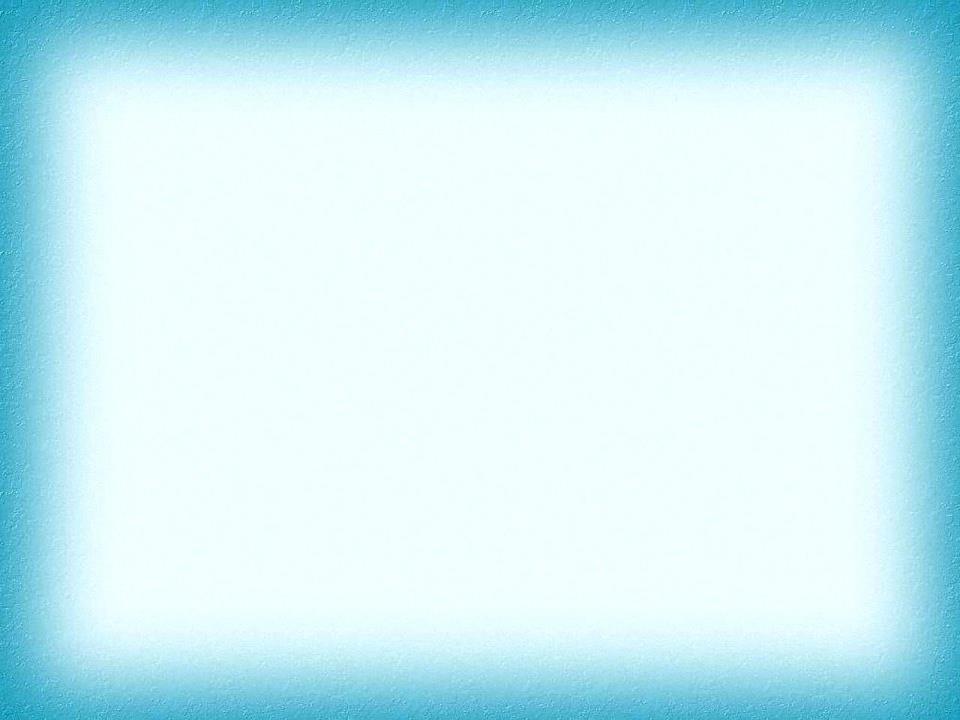 3 блок «Вижу чудное раздолье»(природа родного края)
Задача. Знакомить детей с природой родного края, с разнообразием флоры и фауны; сформировать у детей осознанно-правильное отношение к представителям живой природы; формировать бережное отношение к родному краю.
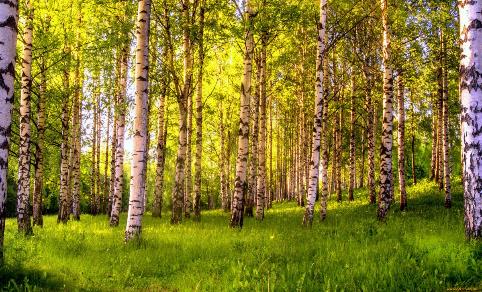 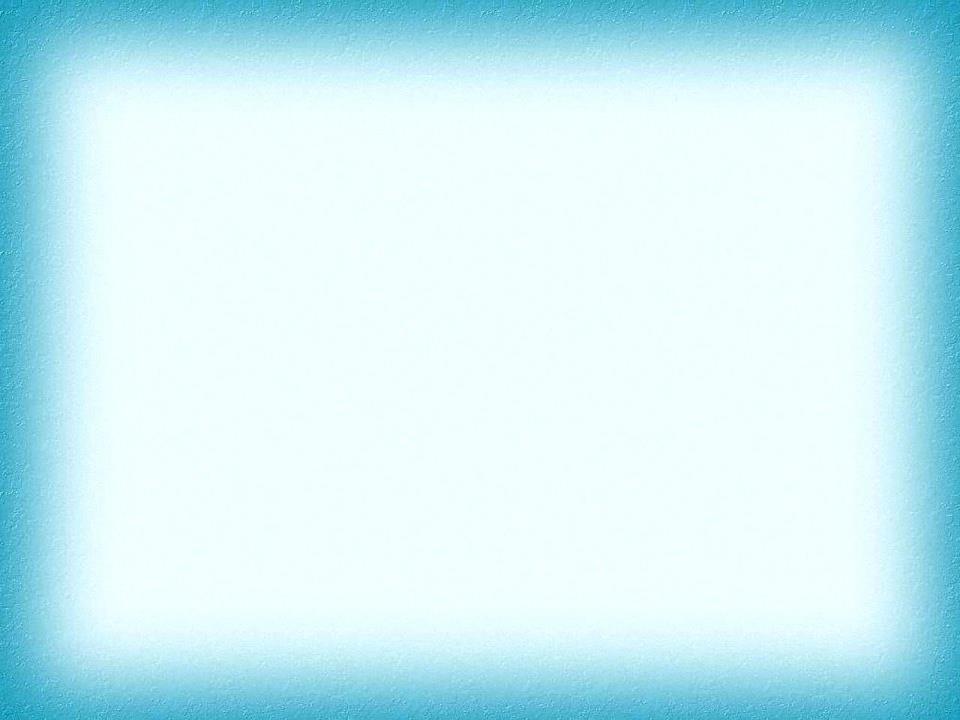 Красота родной природы
Прогулки по участку детского сада
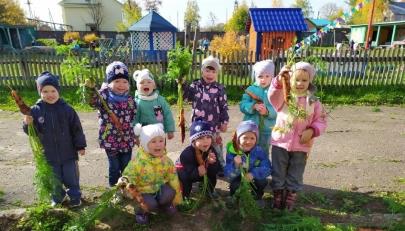 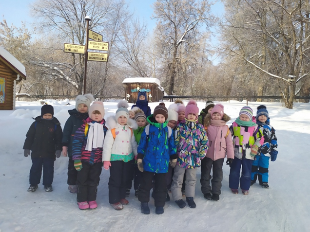 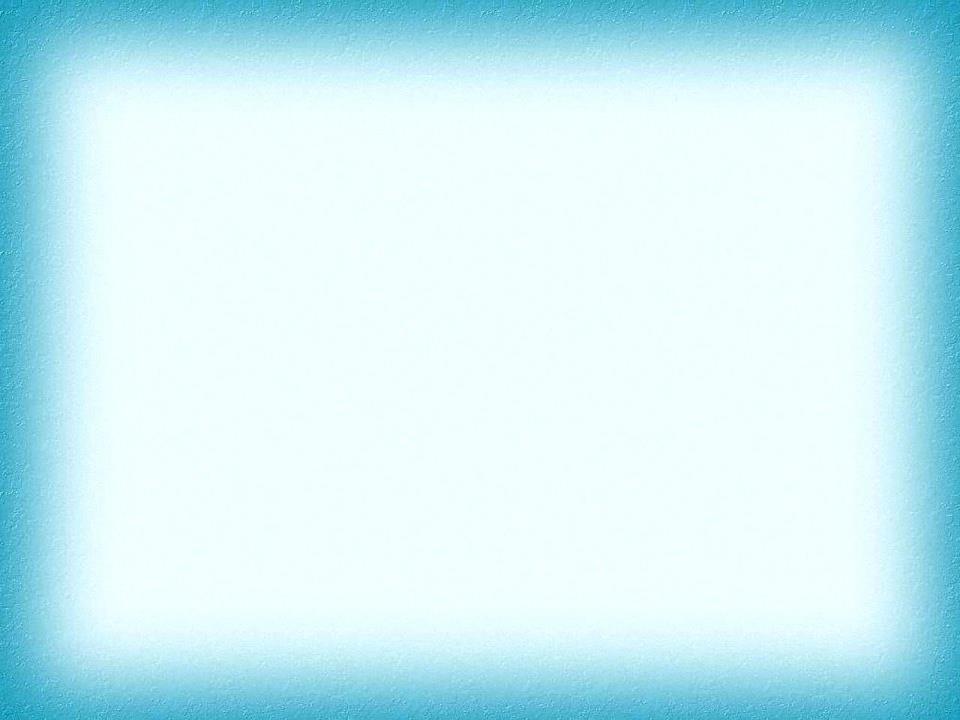 «Животные родного края»
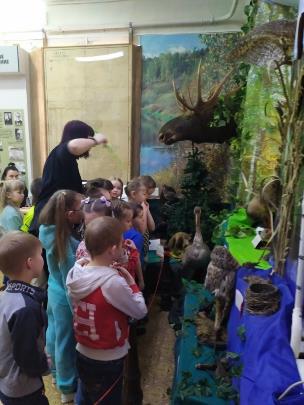 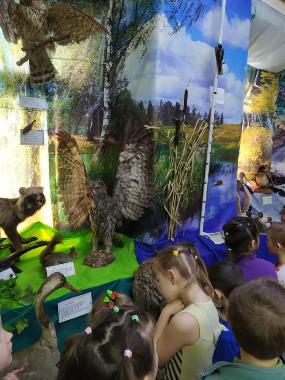 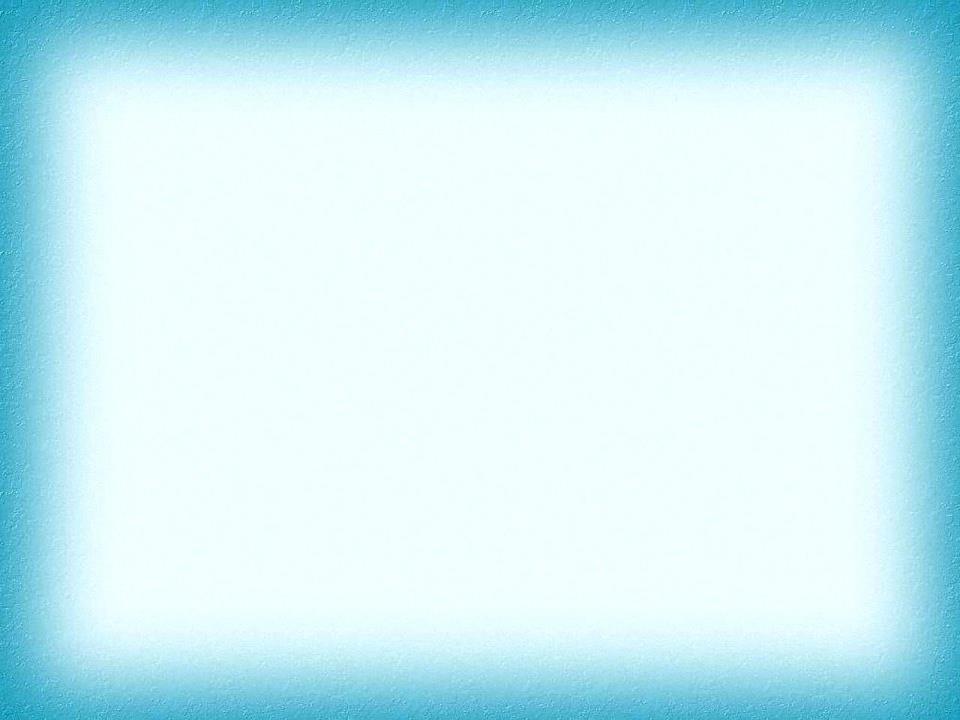 «Вижу чудное раздолье»
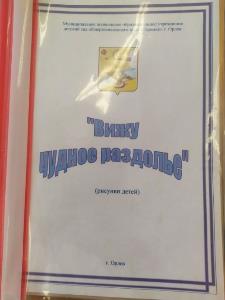 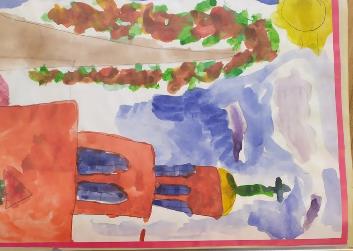 Участие в акциях
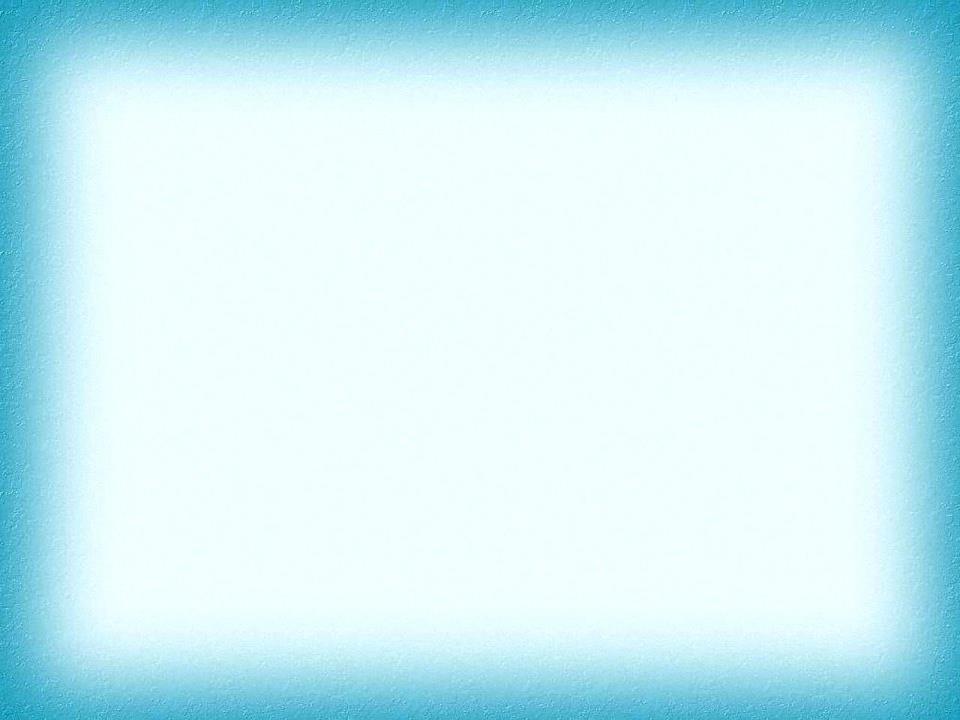 «Покормим птиц зимой»
«Посади цветок- укрась планету»
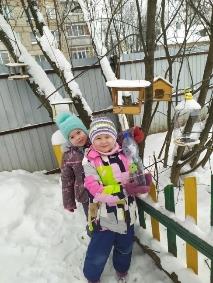 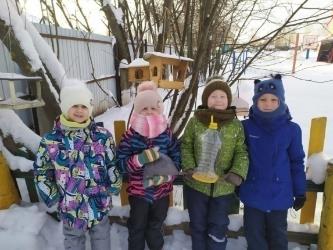 «Помоги животным»
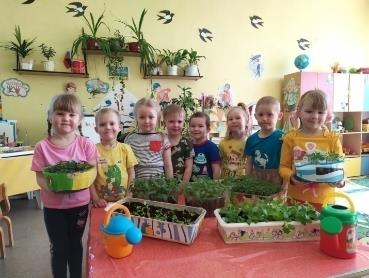 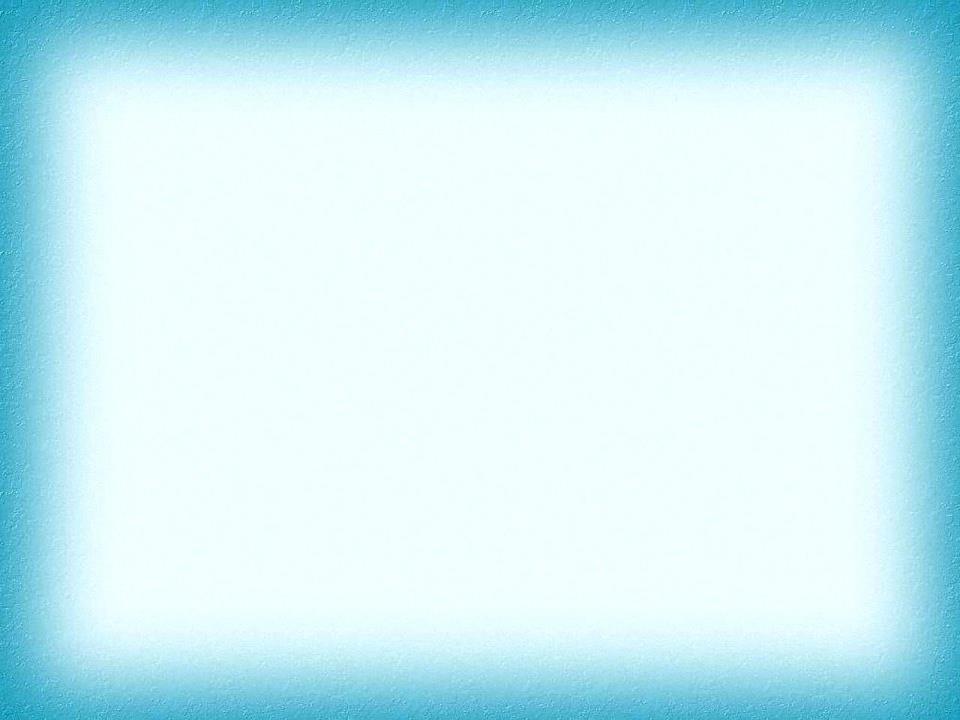 4 блок «Наша кладовая»(культура и традиции родного края)
Задача. Формирование у дошкольников духовных ценностей: интереса к изучению культуры и традиций своих предков, любовь к родному краю.
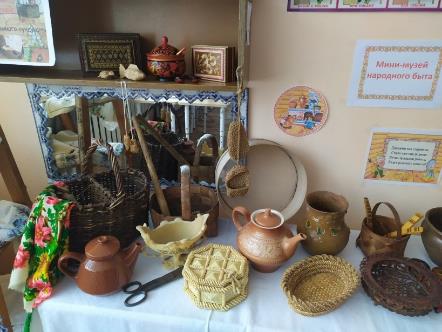 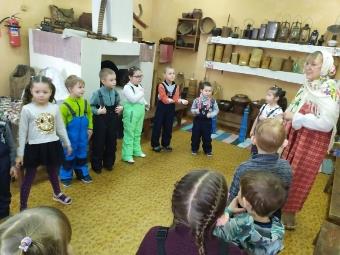 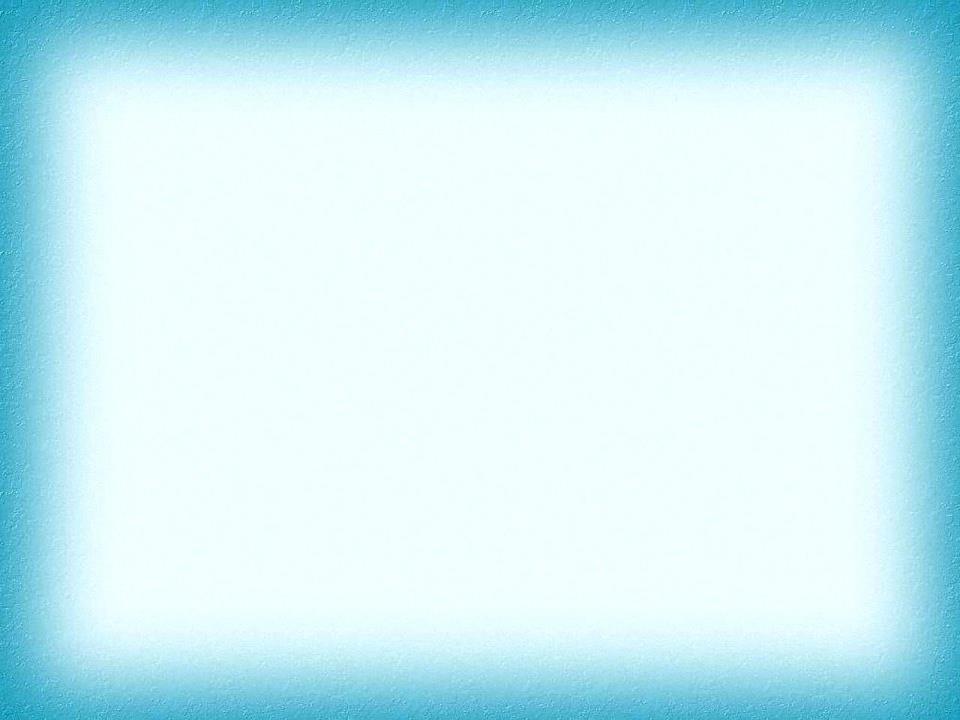 Мини-музеи
«Народный быт»
«Из бабушкиного сундука»
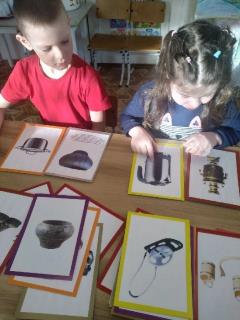 Д/и «Покажи, 
что назову»
На выставке народных умельцев
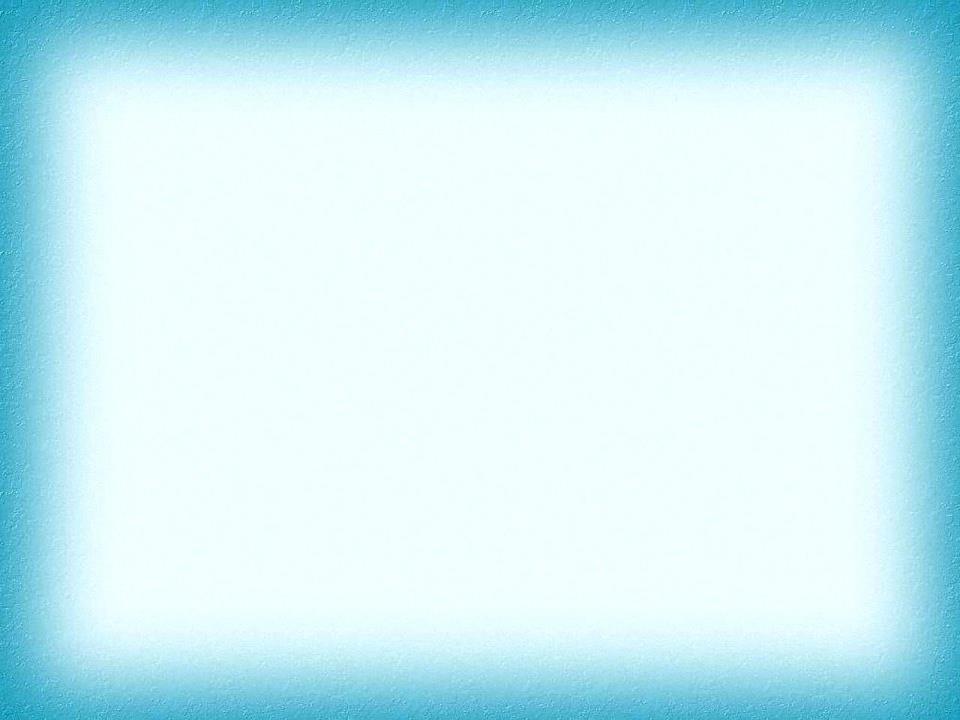 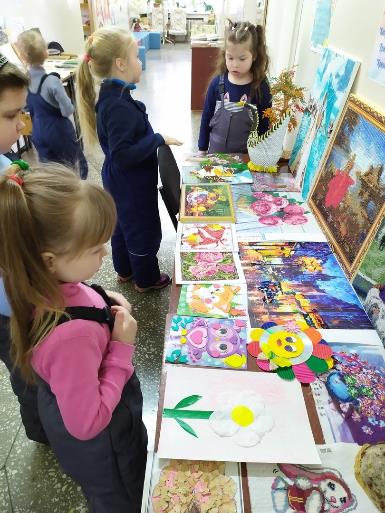 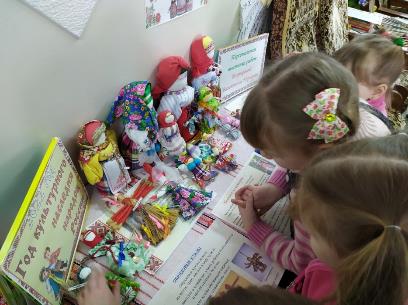 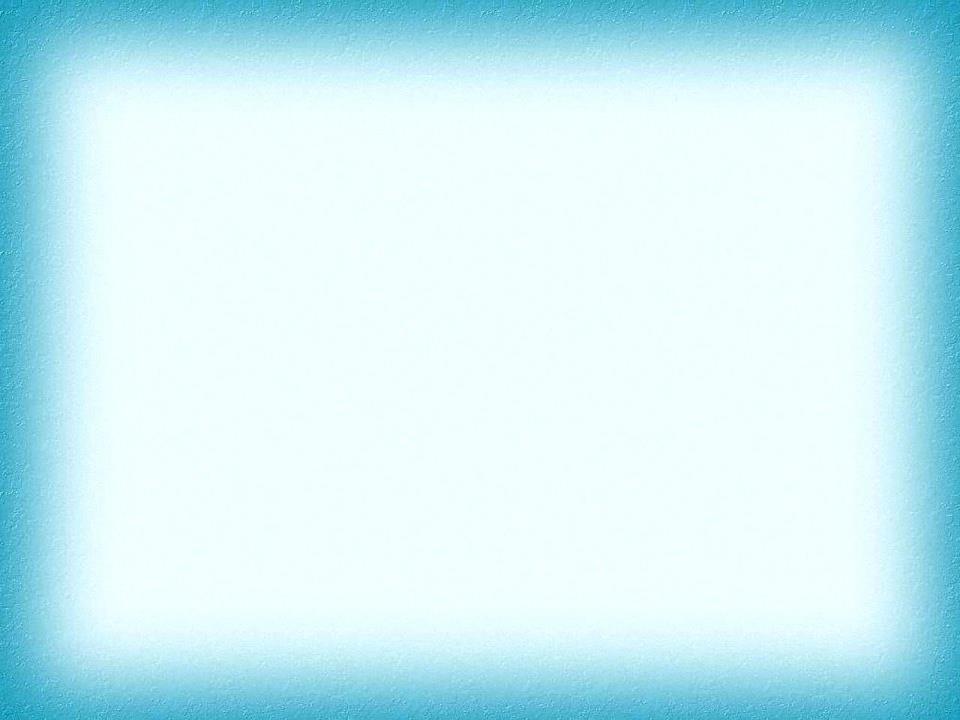 Инсценировка сказки «Красный фонарик»
Кукольный спектакль по мотивам сказки  П.Бажова «Хозяйка медной горы»
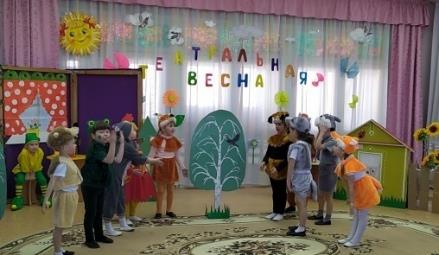 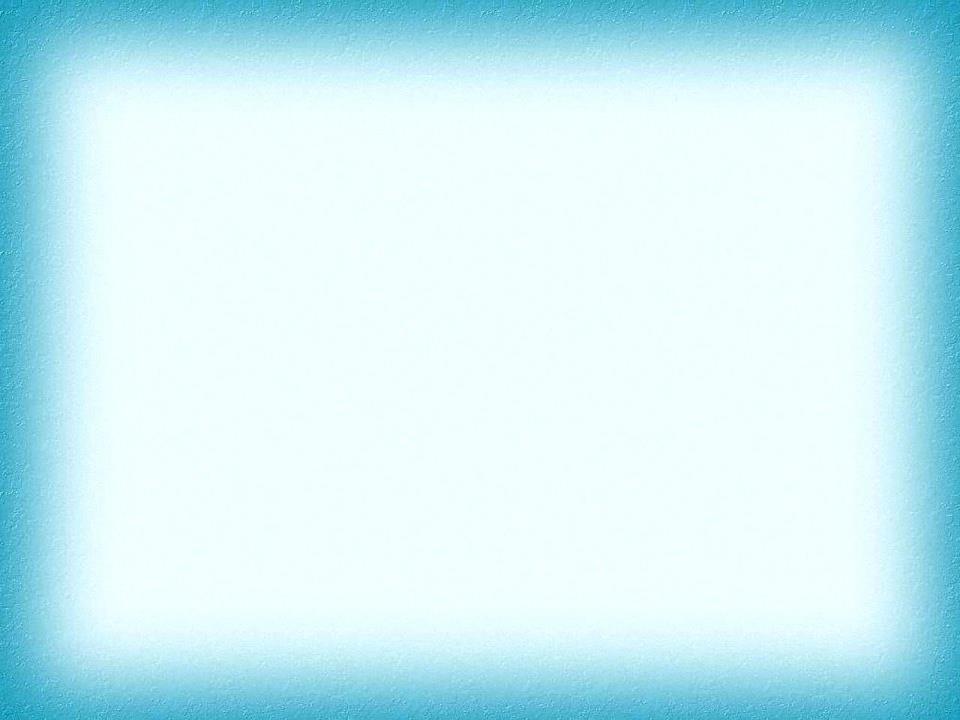 «Троица. Летний праздник»
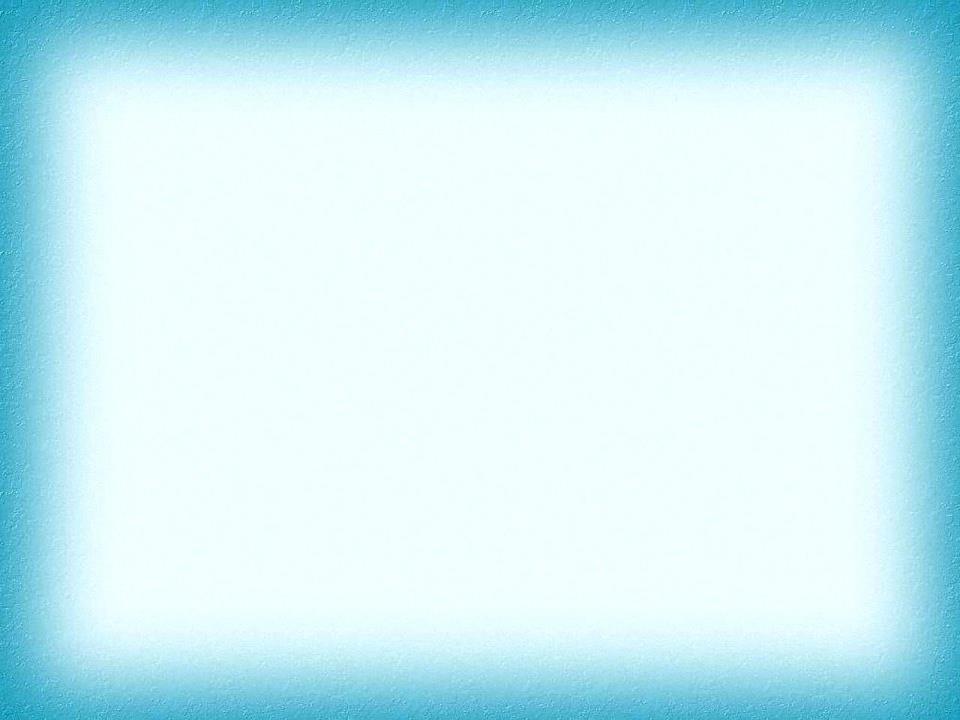 «Рождественские посиделки»
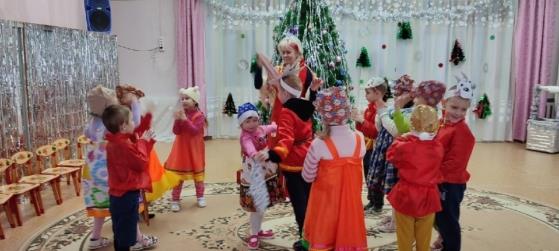 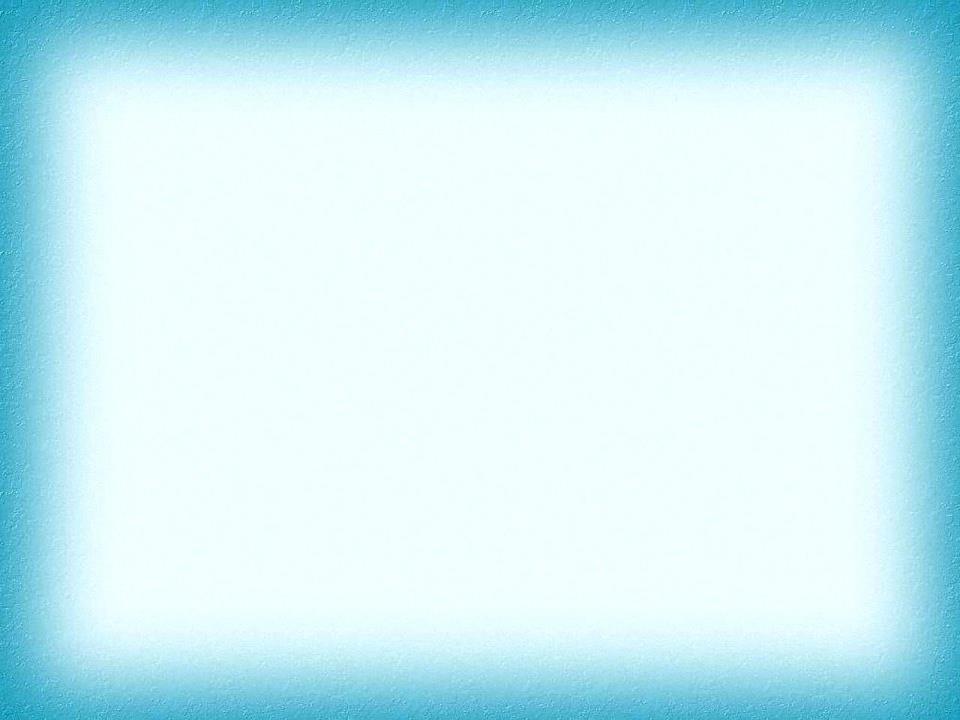 «Веселая Масленица»
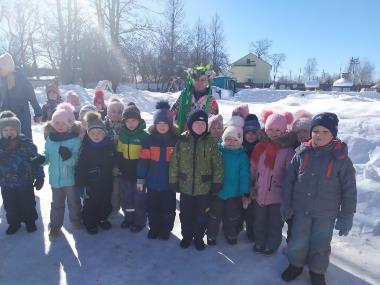 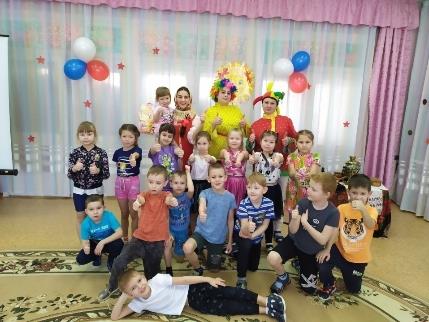 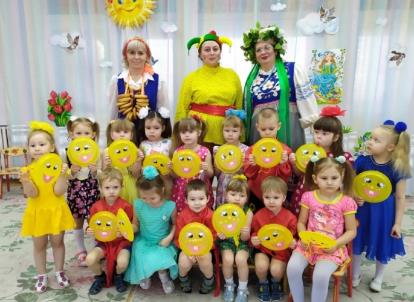 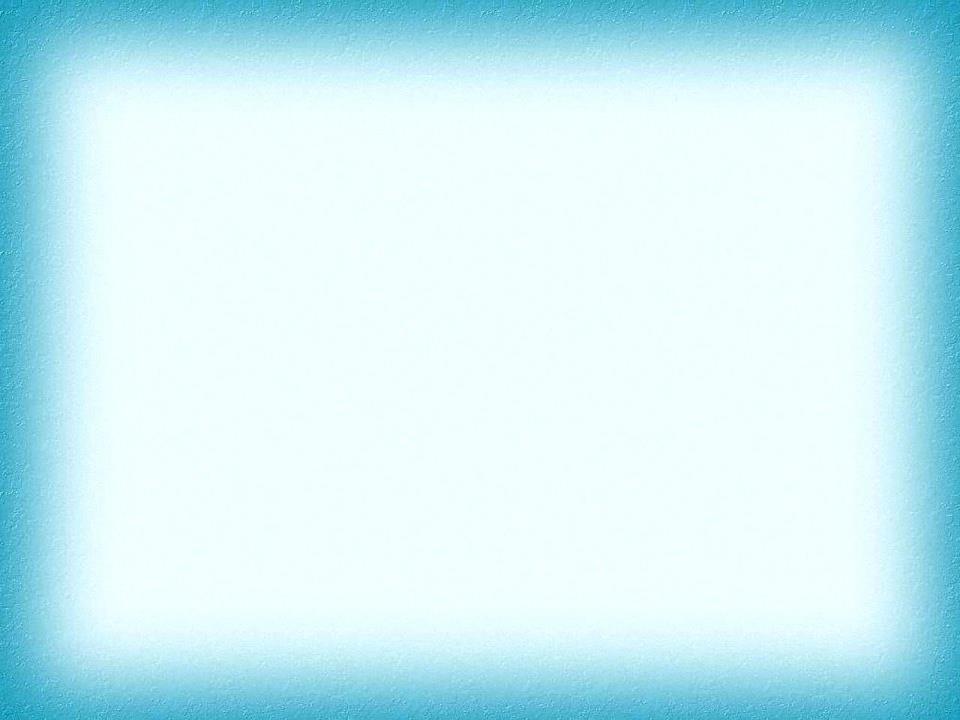 «Вот и Пасха, запах воска.Запах теплых куличей»
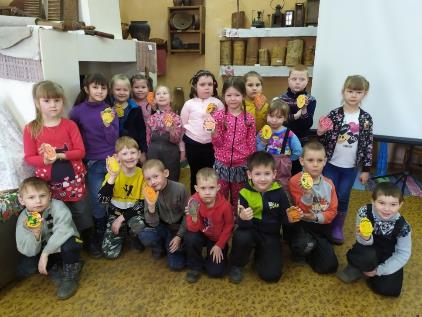 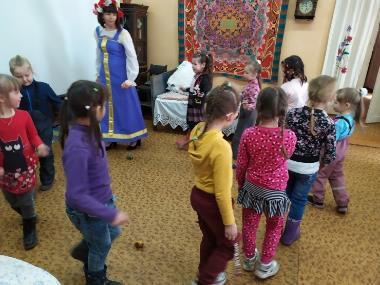 5 блок «России верные сыны» (боевая слава нашего народа)
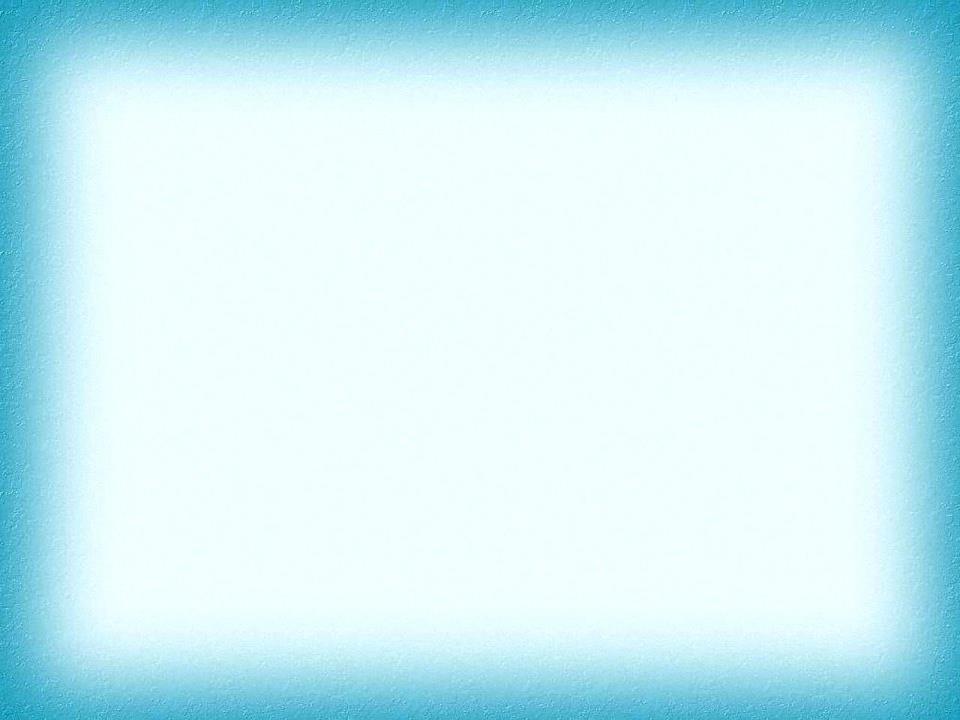 Задача. Продолжать работу по формированию у детей чувства гордости за героическое прошлое России, воспитывать уважение к ратным подвигам бойцов, ветеранам Великой Отечественной войны, гордость за свой народ.
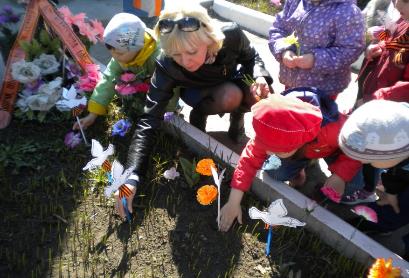 «Слава Армии родной»
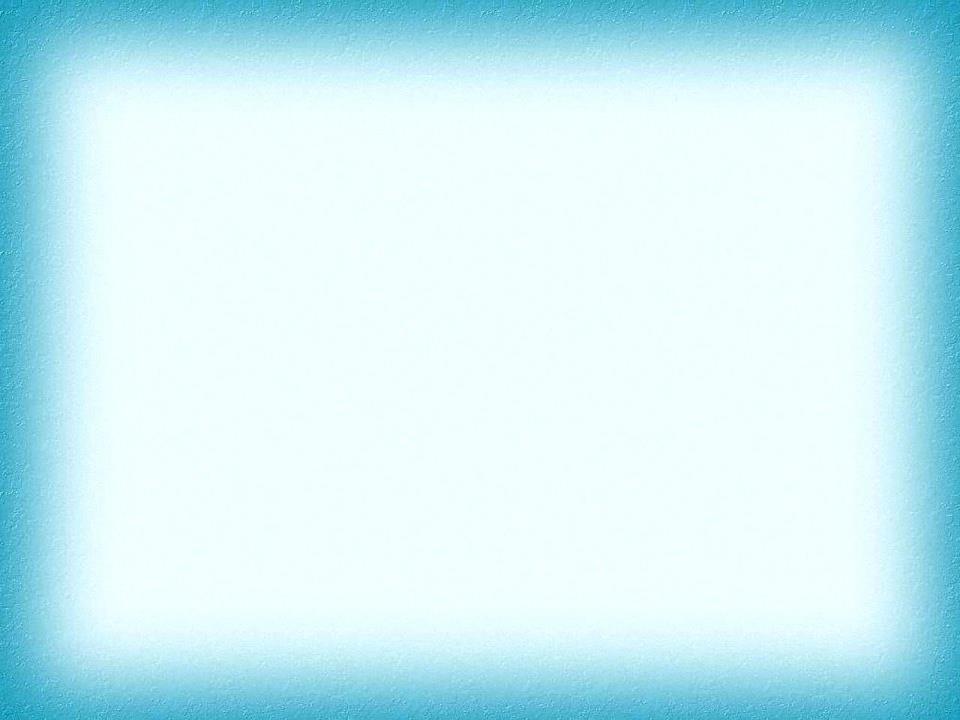 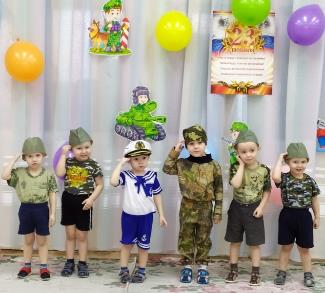 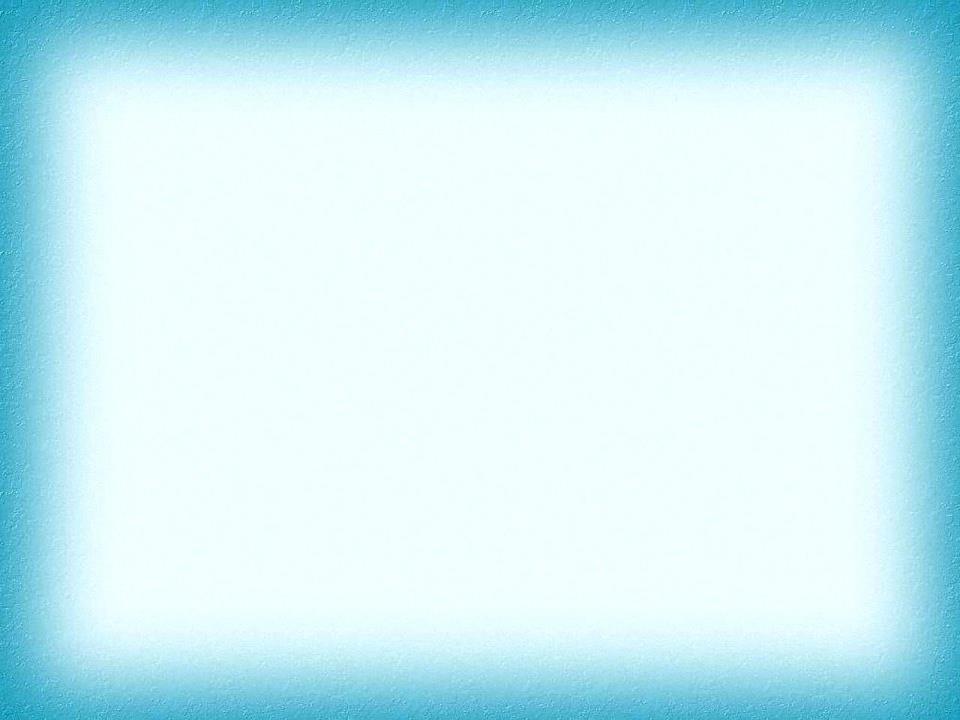 «Богатыри земли русской»
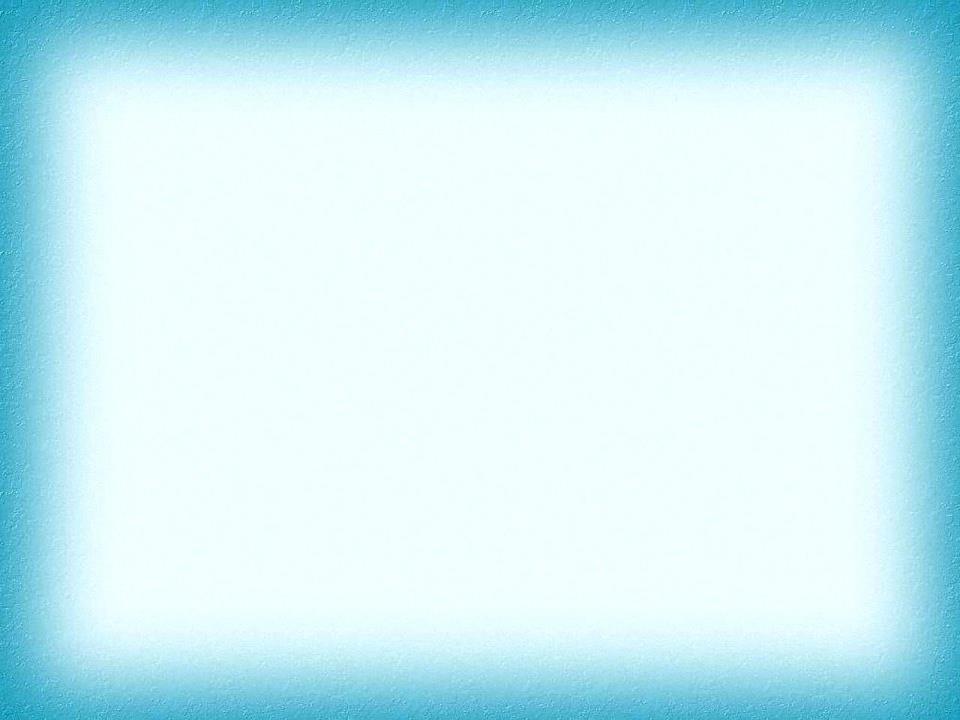 «Наши защитники»
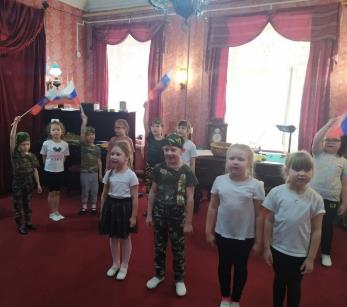 Мини-музей «Военная техника»
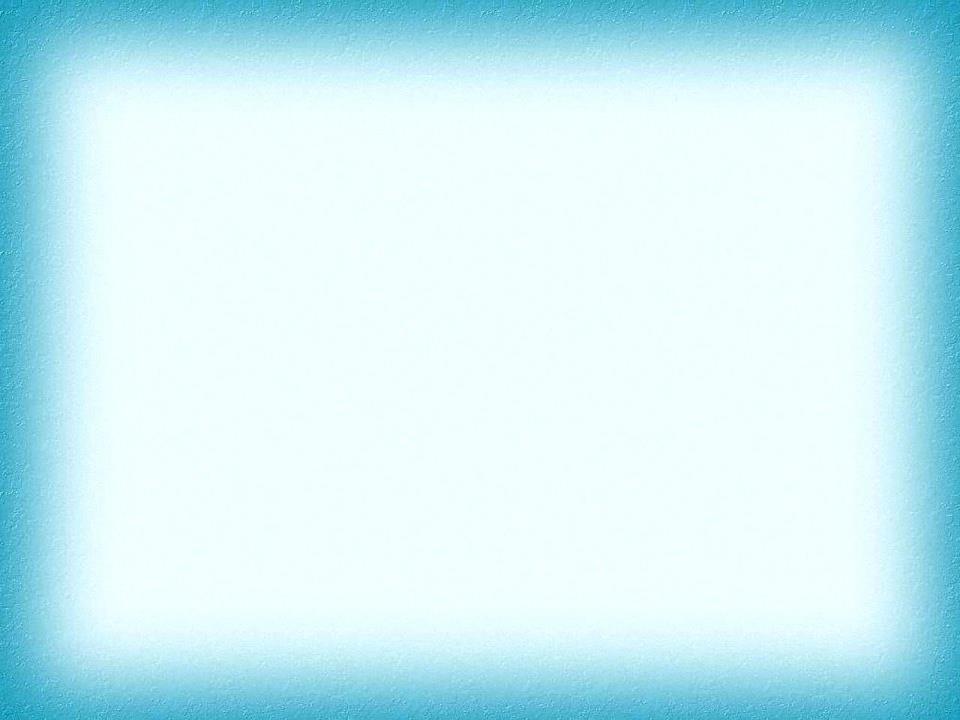 Встреча с интересными людьми
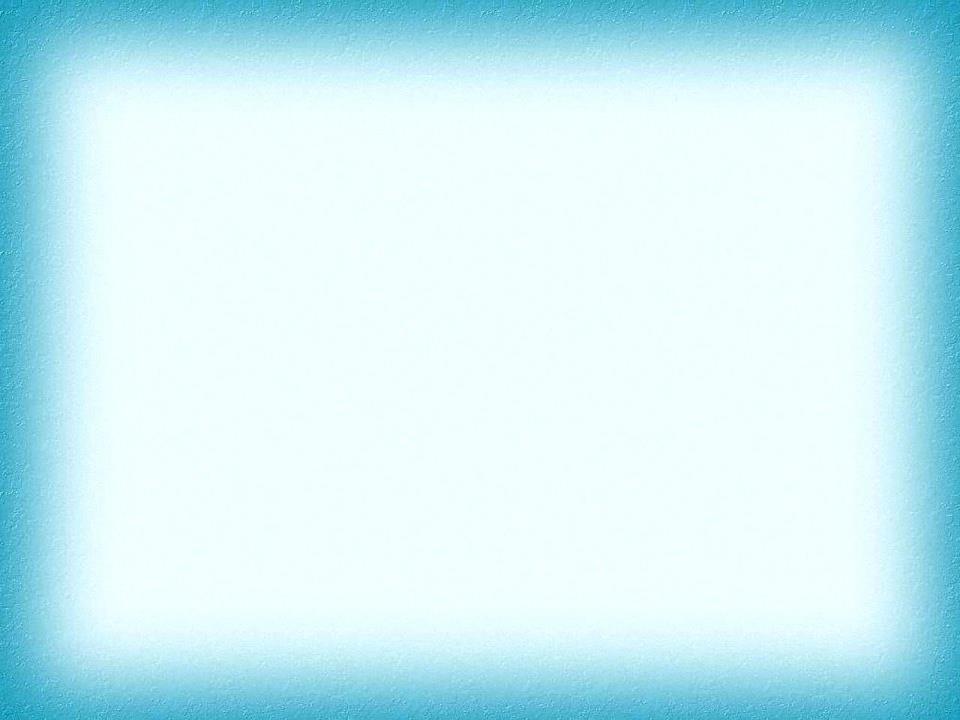 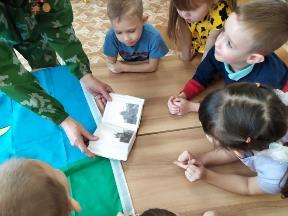 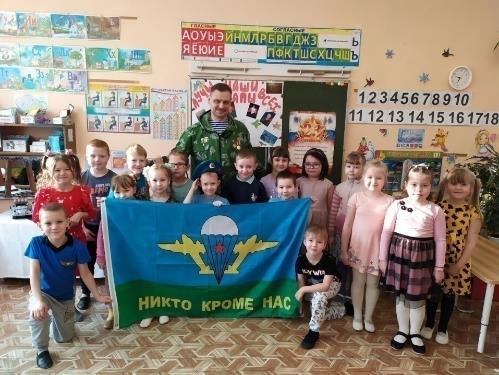 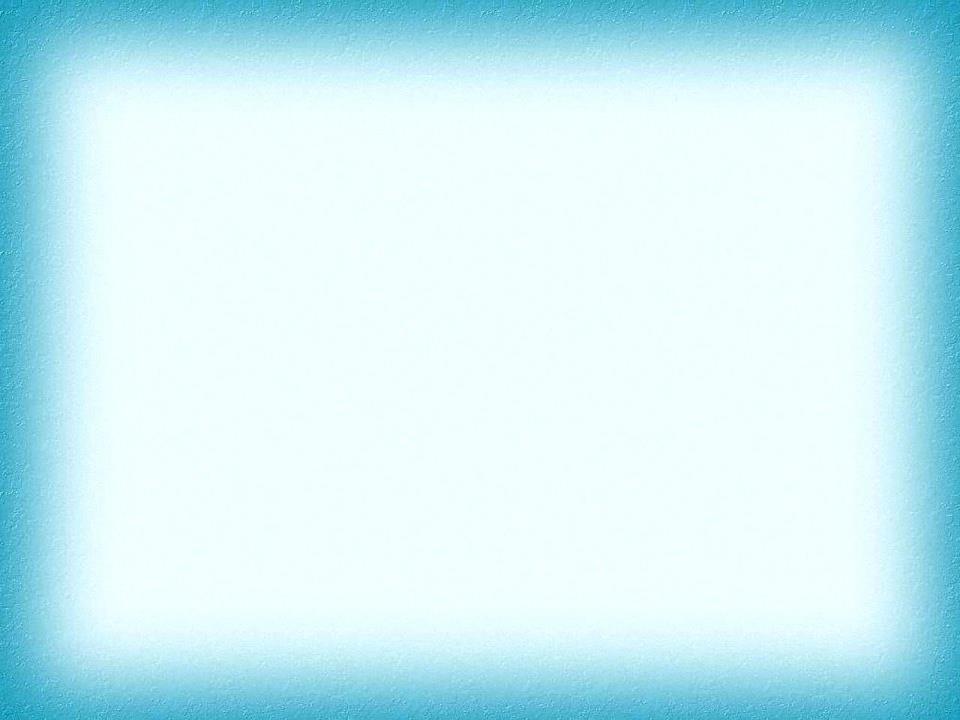 Акция 
«Открытка солдату»
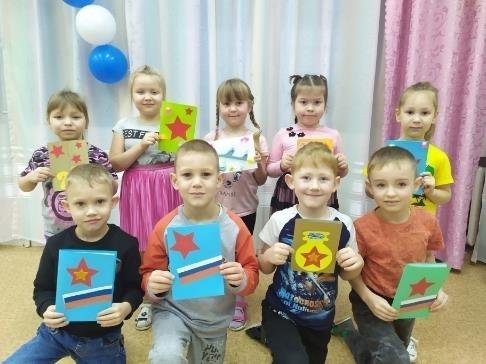 Акция
 «Подарок защитнику»
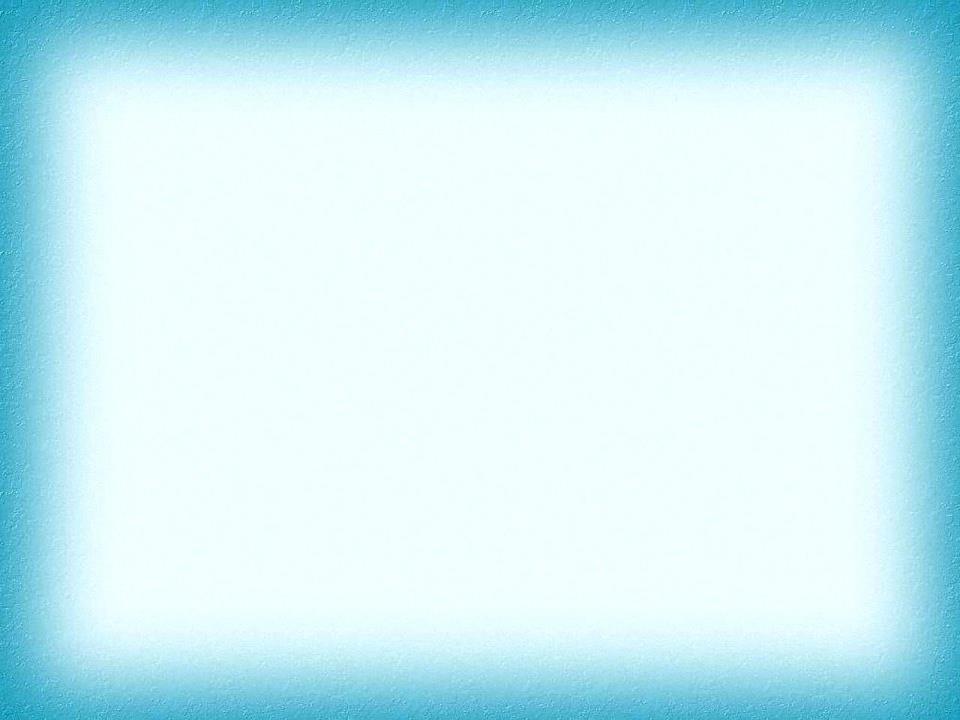 Поздравление бойцов пожарной части города
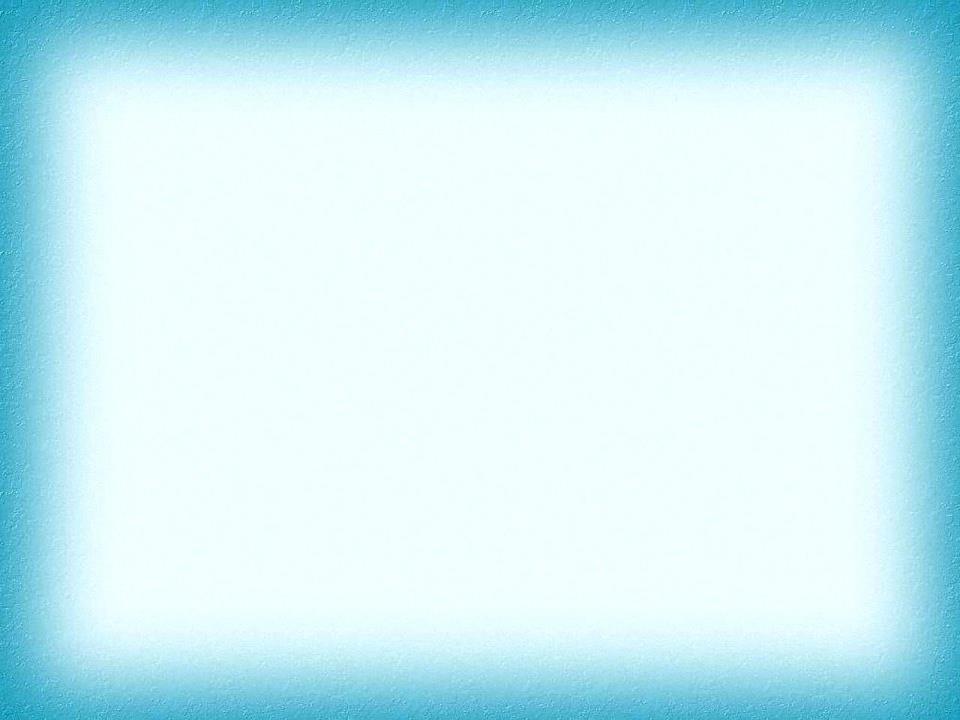 «Мы помним»
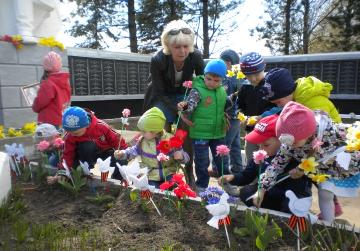 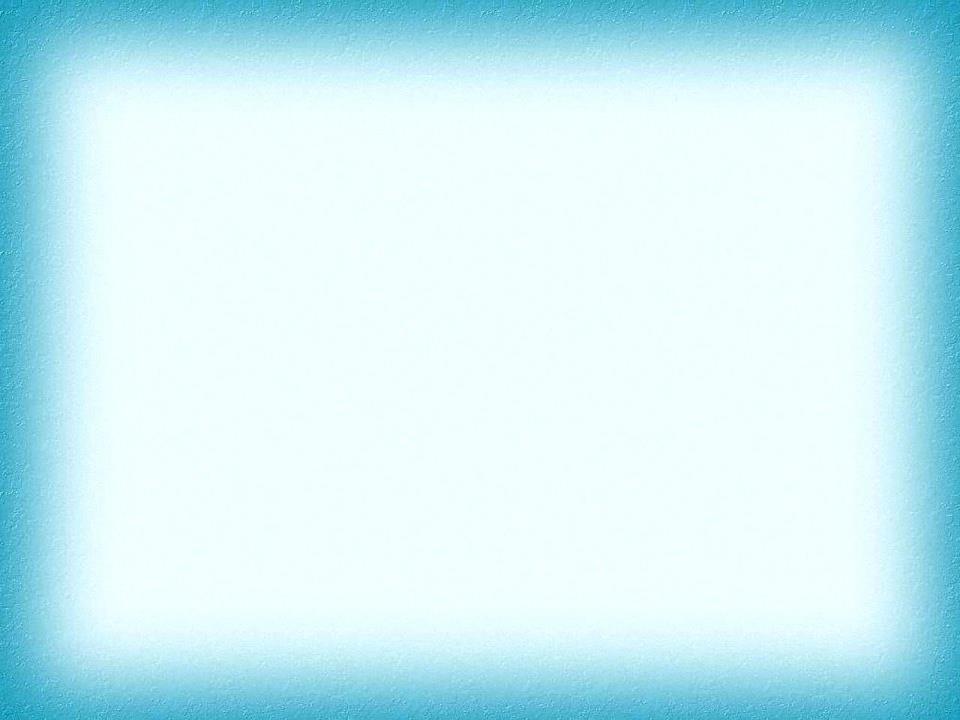 «Орден прадеда на ладони правнука»
Книга памяти «Помним и чтим»
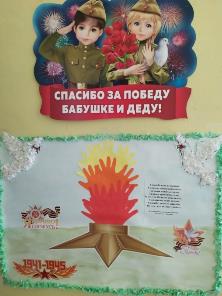 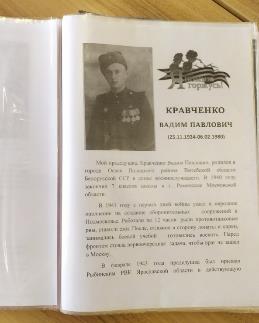 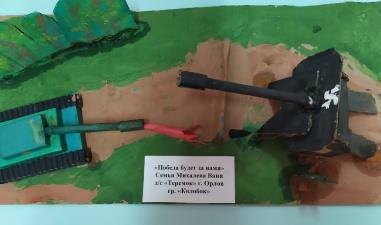 «Победа была за нами»
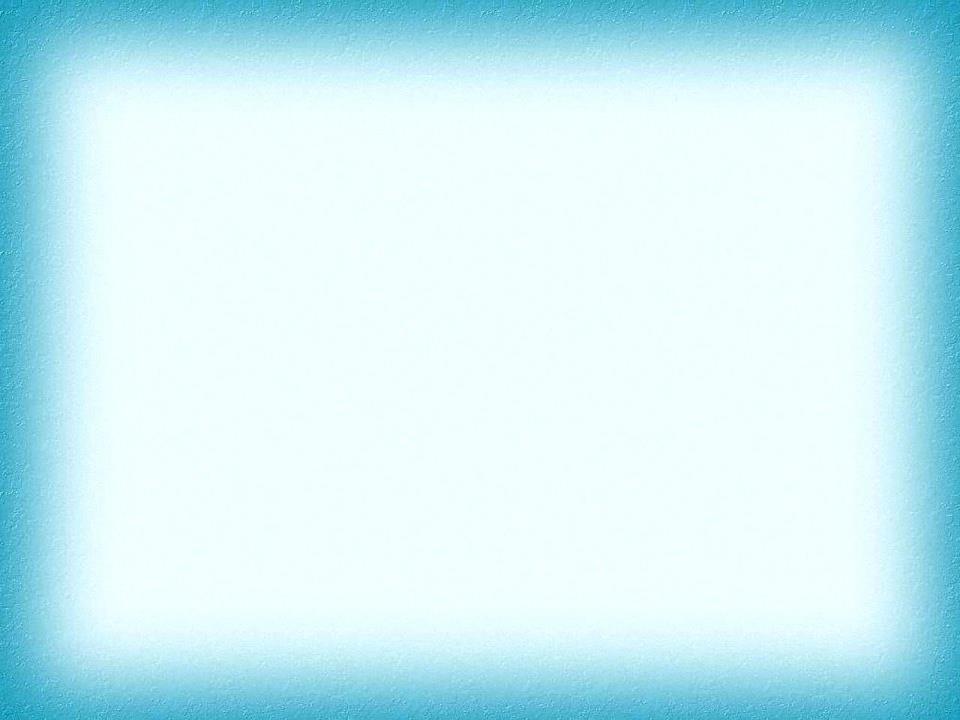 «Памяти павших»
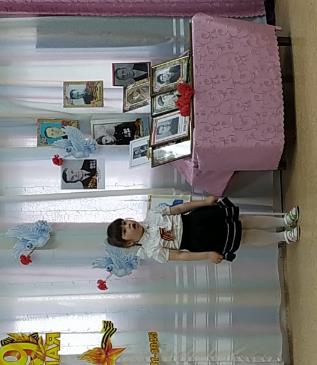 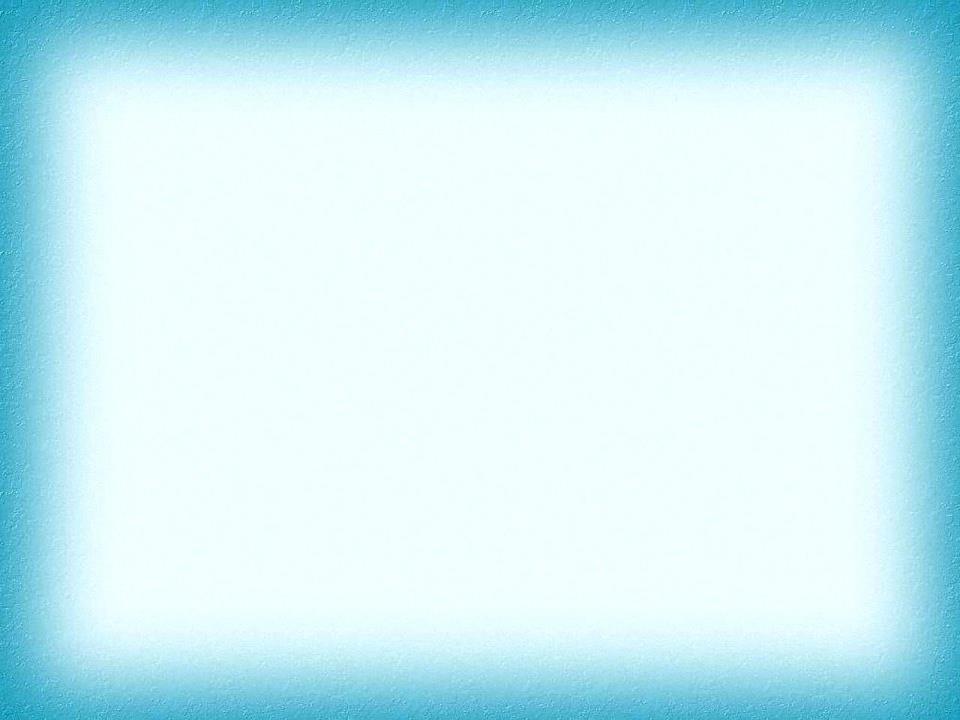 «Этот день мы приближали
 как могли»
В детской библиотеке
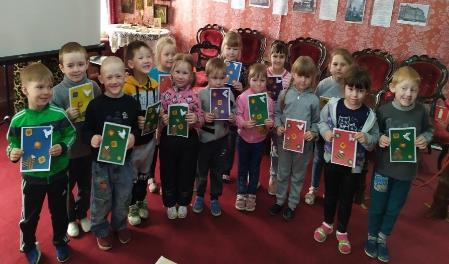 Митинг 9 мая
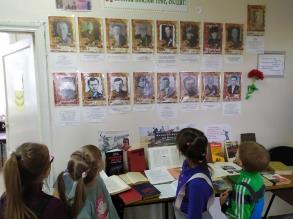 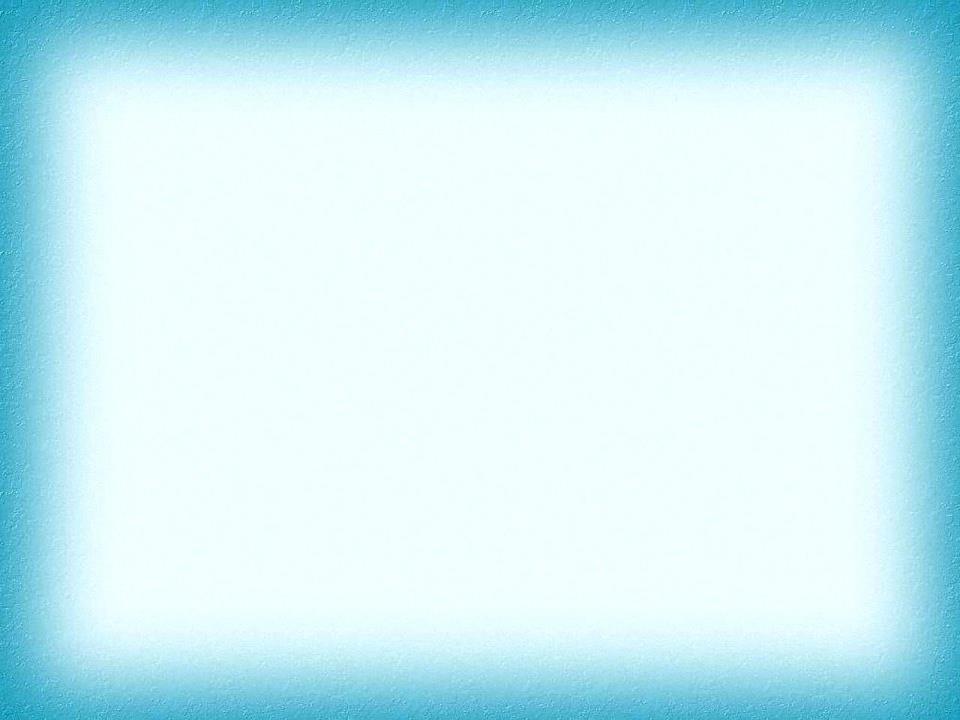 Акции
«Бессмертный полк»
«Открытка ветерану»
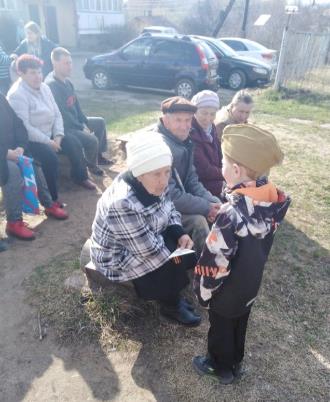 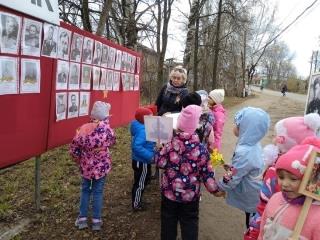 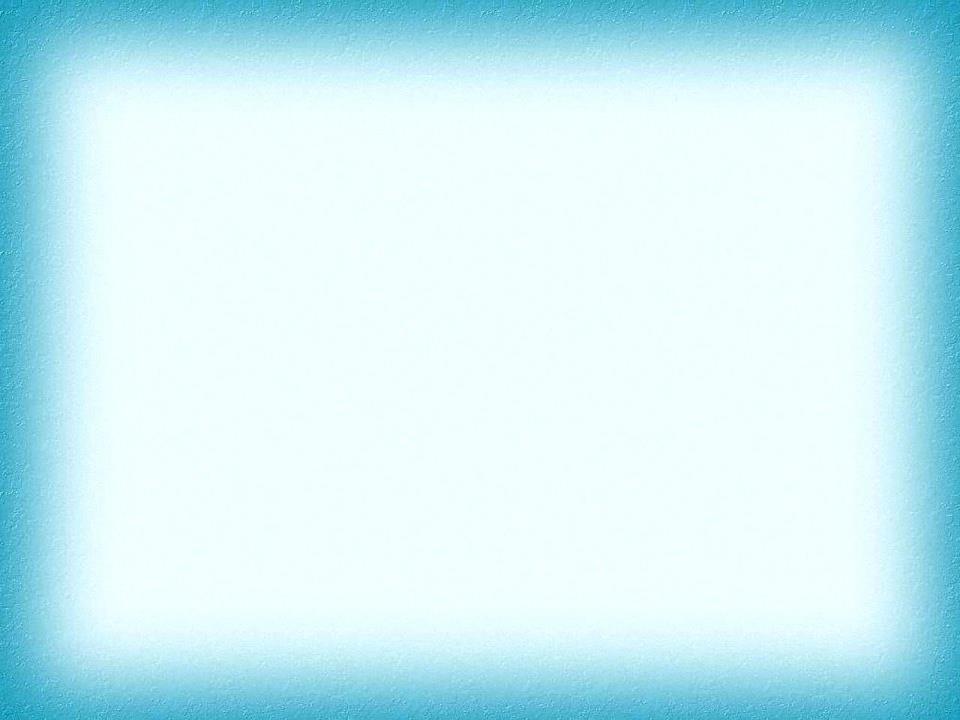 Мини-музеи
«Великая Победа»
«Мы помним!Мы гордимся!»
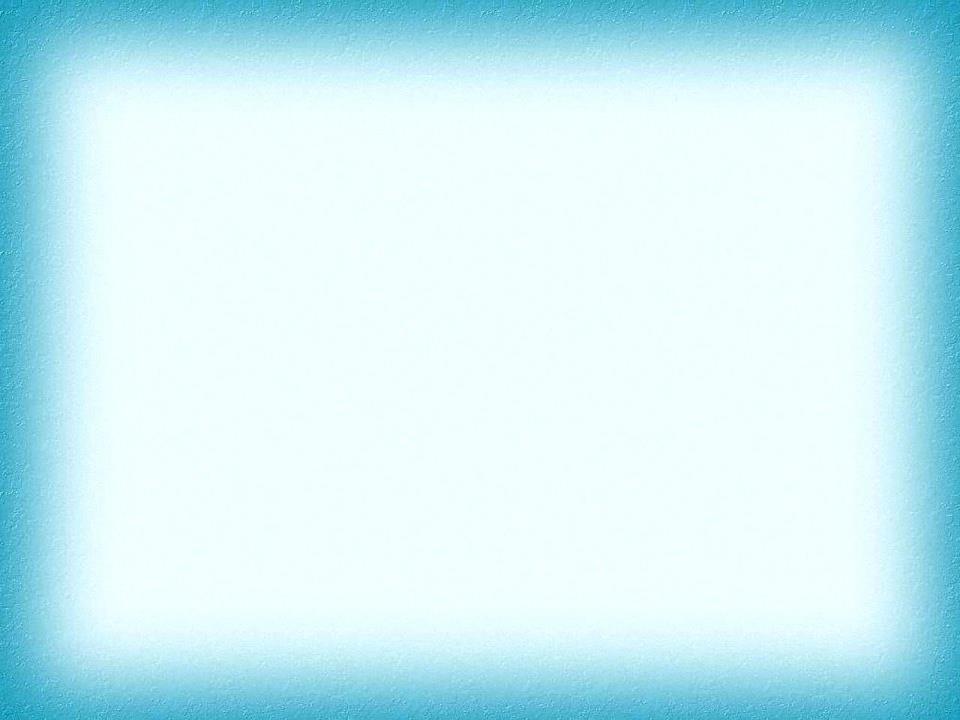 «Спасибо деду за Победу !»
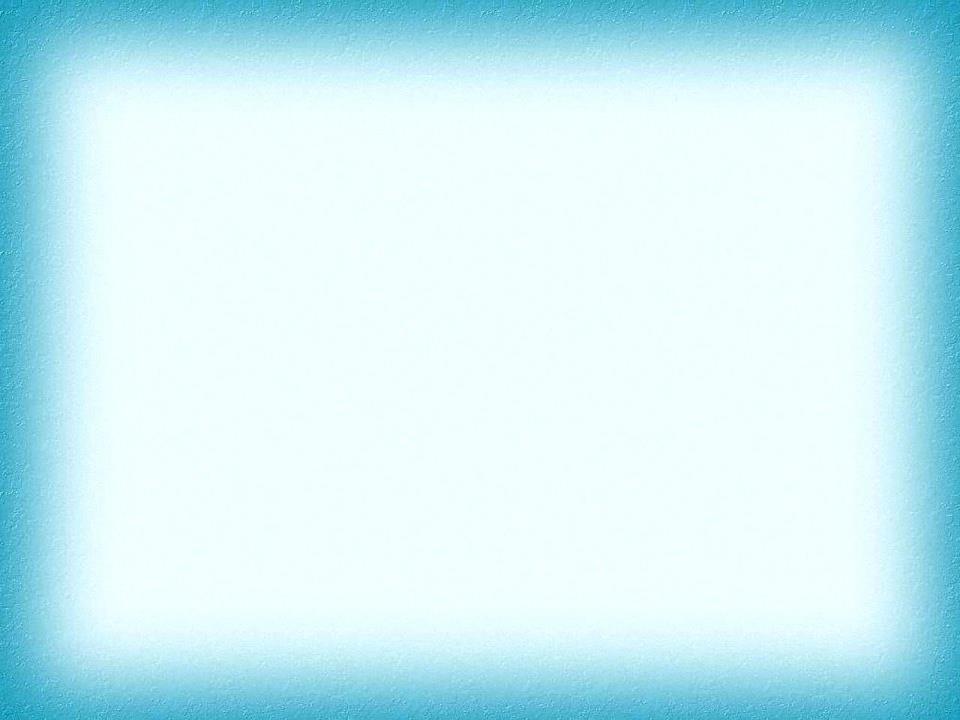 Наше будущее…
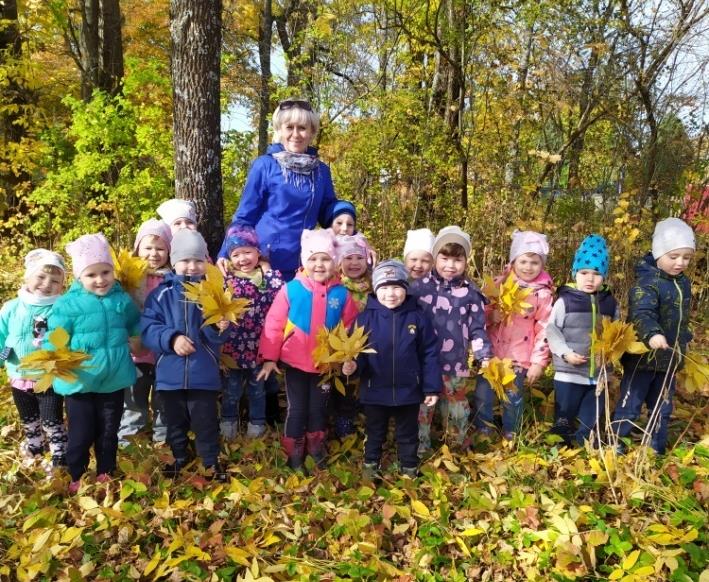 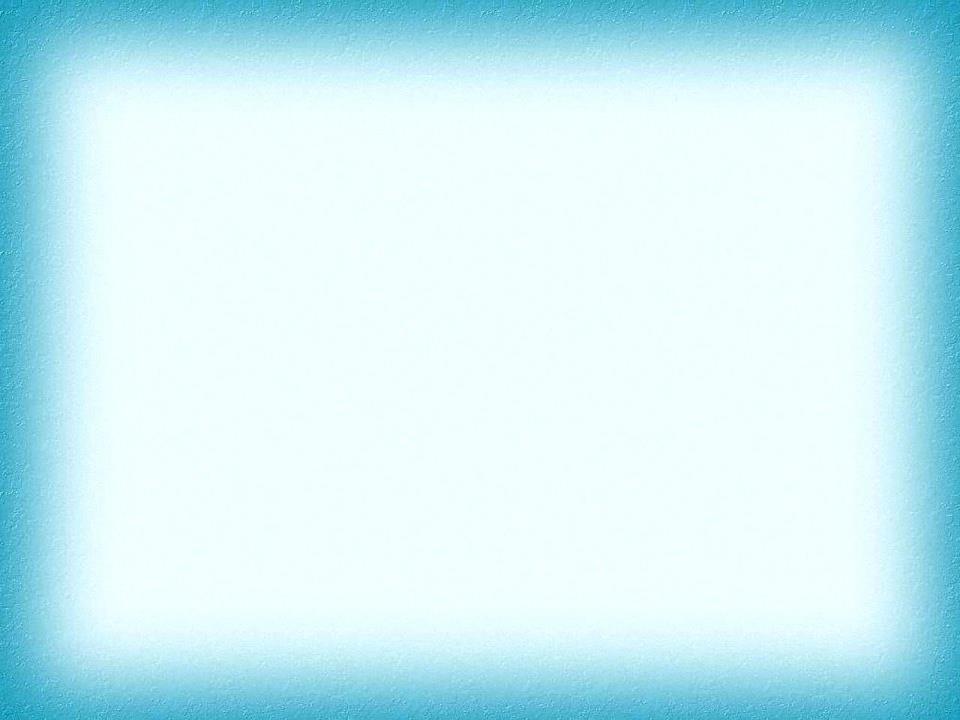 Диагностикапо духовно- нравственному и патриотическому воспитанию детей старшего дошкольного возраста
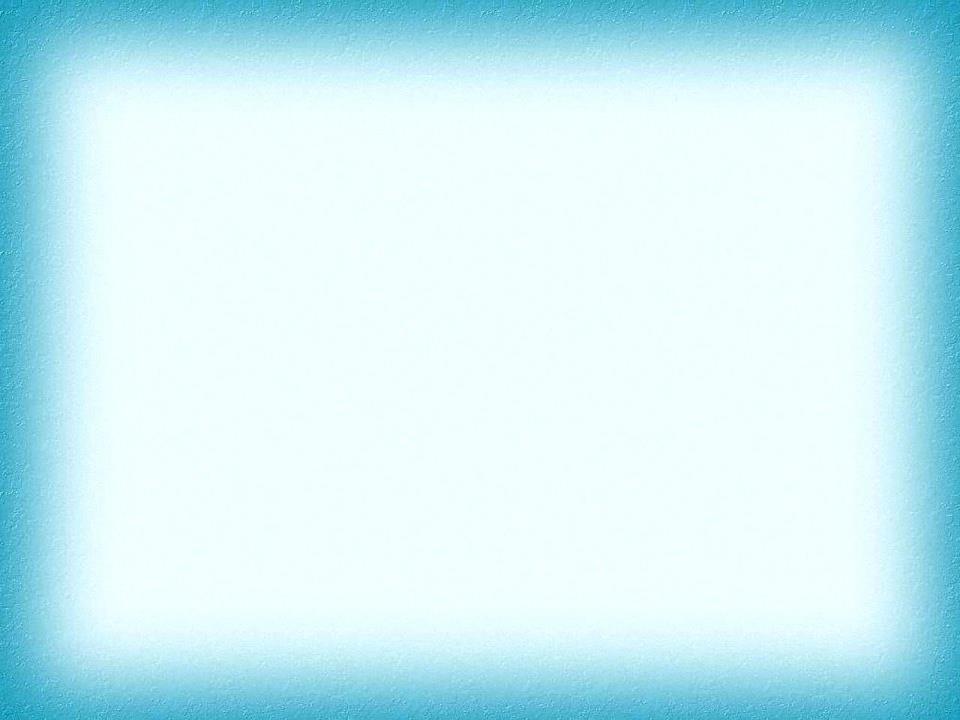 Если не мы, то кто же детям нашим поможет!?
Россию любить и знать, а главное не опоздать.
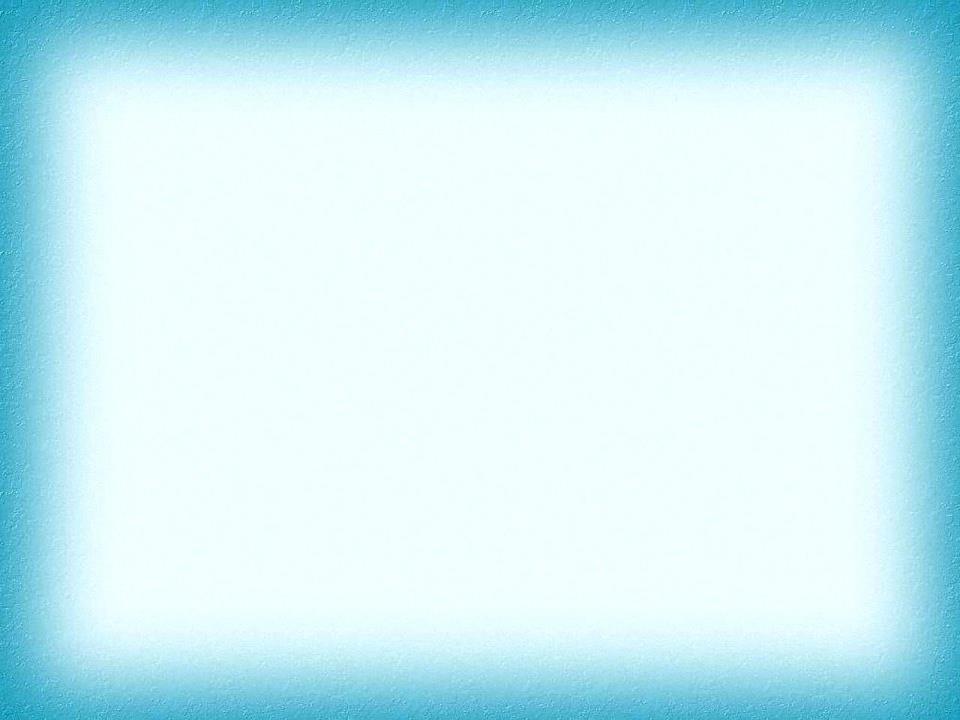 Из простых ручейков
Океан наполняется
А любовь к своей Родине
С родников начинается
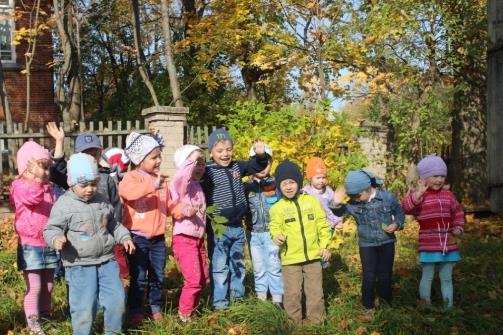 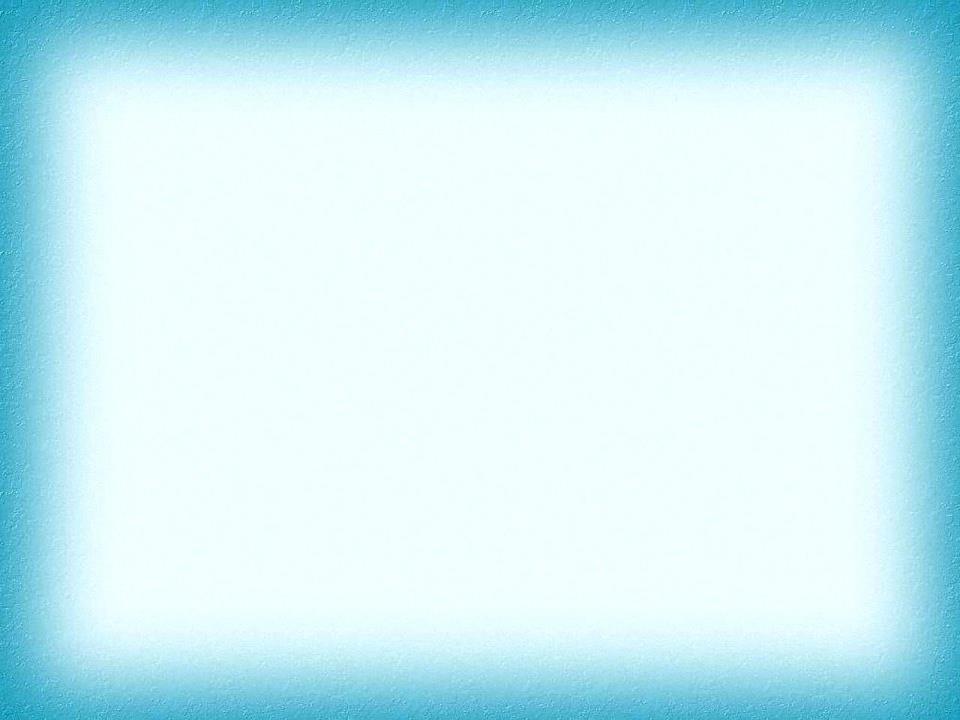 Спасибо за внимание!
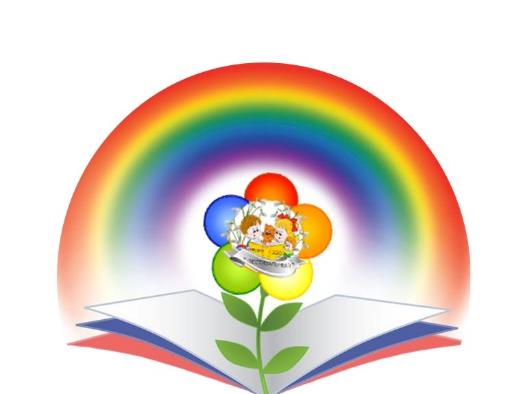 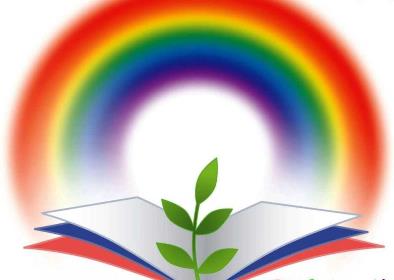 Фотографии детей  выставлены
с согласия родителей